Community Outreach Efforts for Every Student, Everyday,  Everywhere!
Kathleen Facon, Chief, Partnership and Resources 
Association of Defense Communities Summit October 2022
DoDEA Partnership and Resources
The DoDEA vision is to be among the world’s leaders in education, enriching the lives of military-connected students and the communities in which they live.  
To achieve this mission, DoDEA’s work extends to military-connected students in states and countries that are not directly served by a DoDEA school.  
Through the Partnership and Resources Division, DoDEA seeks to: 
provide resources, technical assistance, and support that facilitates the continuity of education and equitable learning experiences for military-connected transitioning students PreK-grade 12;
implement programs of scale that support DoD dependents around the country and the world;
promote, foster, and engage in partnerships with stakeholders that support military-connected students, families and communities.
2
DoDEA Partnership and Resources
The following programs support DoDEA’s mission:  
DoD Impact Aid: This funding reimburses public school districts that meet specific eligibility criteria and is a supplement to Federal Impact Aid administered by ED.
Non DoD School Program (NDSP): NDSP provides support (educational and financial) to dependents assigned internationally where there is no DoDEA school.
Special Arrangements: This program funds six contracts in locations (MA, DE, NY, PR) providing a PreK-Grade 12 education to DoD dependents who are not served by a DoDEA school. 
DoDEA Grant Program: This program funds grants that support military-connected public schools.
3
[Speaker Notes: DoDEA’s Partnership and Resource Division impacts over 350,000 students annually]
Our Why
Access to quality K-12 education affects retention, readiness, and morale of our Nation’s all-volunteer military. 
The Department is committed to provide resources to ensure military connected students have every opportunity for a quality educational experience. 
DoDEA is charged with the responsibility and privilege of educating the children of our nation's military. 
Recognizing that most military-connected students attend public schools, leveraging partnerships with school districts is paramount in impacting educational outcomes for military-connected students.
As a result, the National Defense Authorization Act of 2008 provided DoDEA the authority to share resources with public schools that educate military-connected students.
4
DoDEA Grant Award Process
5
[Speaker Notes: What: Congressionally authorized funding to support military connected student achievement (CFDA 12.556)
Who: U.S. Public School Districts with at least 10% military connected student population at proposed target schools are eligible to apply for funding based on funding formula 
Floor: $500K for 500 or fewer students 
Ceiling: $2M for 1501 or more students 
When: Only available to apply on grants.gov (FY22: Jan-Apr) 
How: Applications received are merit reviewed and risk assessed.  Ranked and approved by DoDEA Director. Awarded based on approved listing pending availability of funding.]
DoDEA Grant Program Portfolio
Since 2009, DoDEA has awarded 588 grants totaling over $653 million to 173 unique school districts serving military-connected students. 
Military-connected student enrollment is the basis for eligibility, however every student in the learning community receives the opportunity to benefit from these resources.
The grant program has impacted over 3.2 million students.
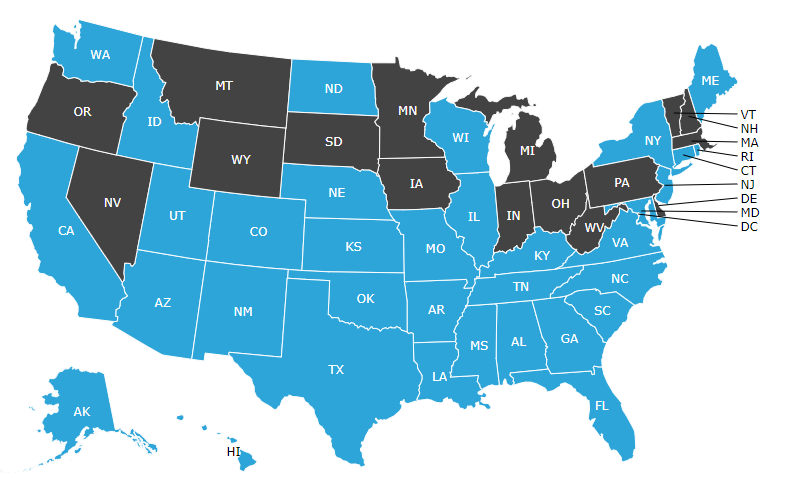 *Grantee states are in blue
DoDEA Grant Communities of Practice
Our Commitment
We strive to ensure successful implementation of research-based solutions for military-connected students across the United States. Our work empowers educators to provide students with opportunities to engage, enhance, and extend their learning.  We see our work as an essential component to provide significant impact for student achievement, professional development for teachers, and enhanced social-emotional support. 
https://www.dodea.edu/Partnership/grant-program.cfm
Community of Practice (CoP) Purpose Statement:
The DoDEA Grant Program CoP shares resources, ideas, and experiences to build the capacity of grant professionals.
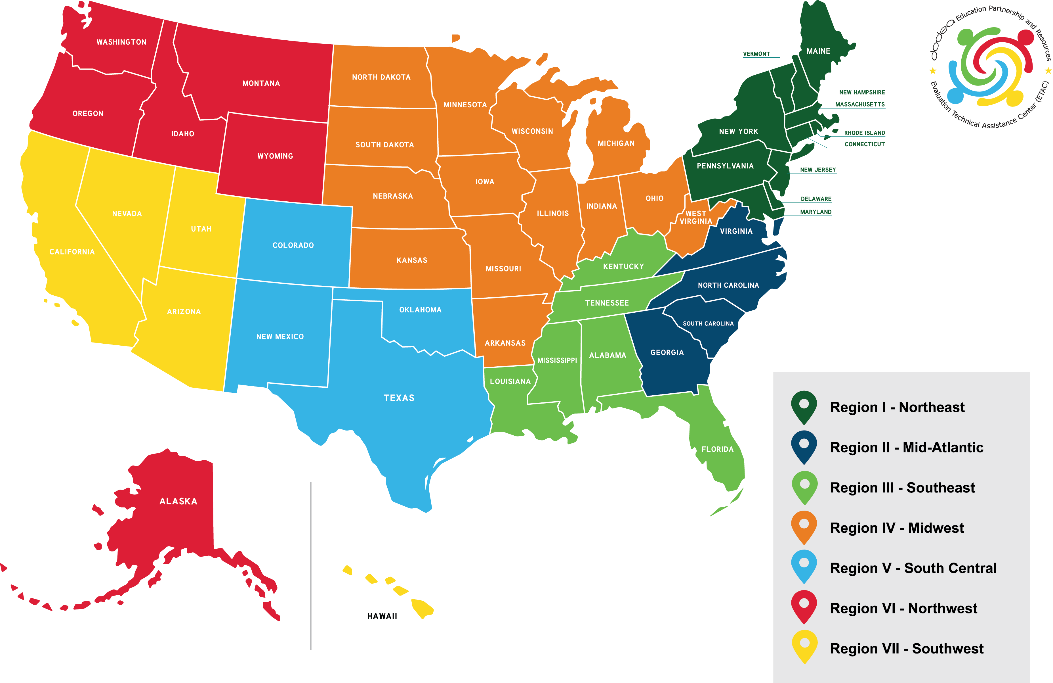 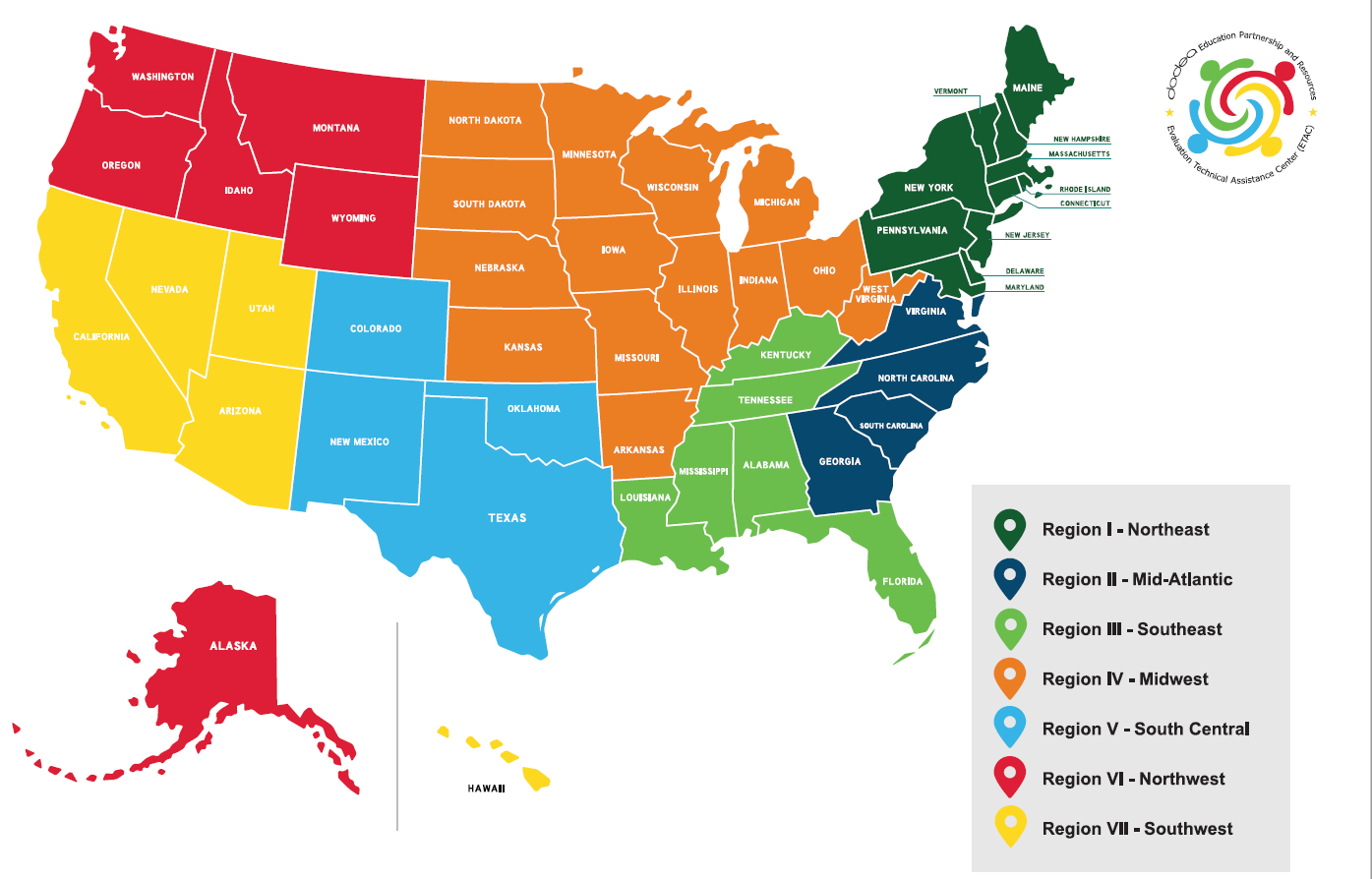 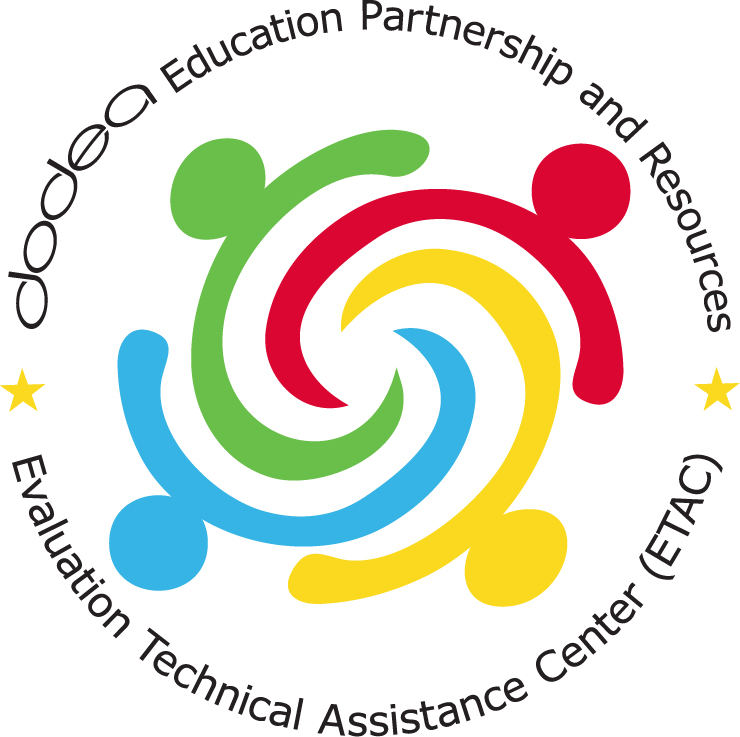 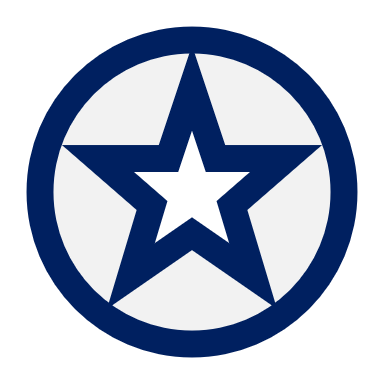 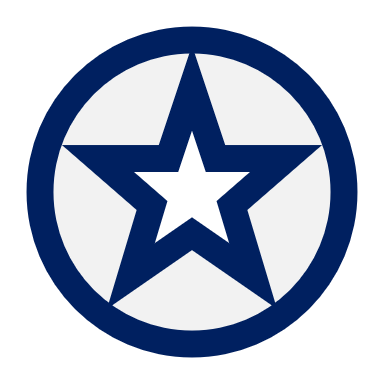 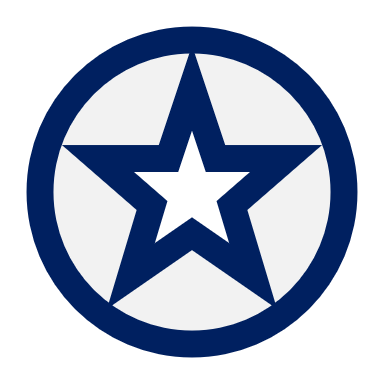 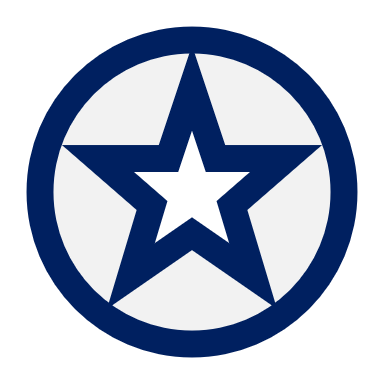 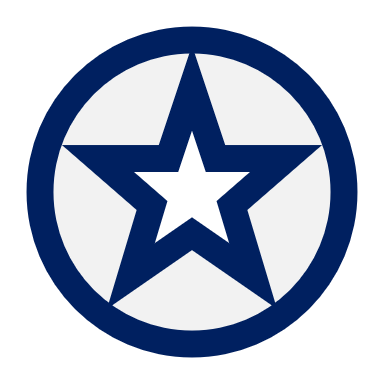 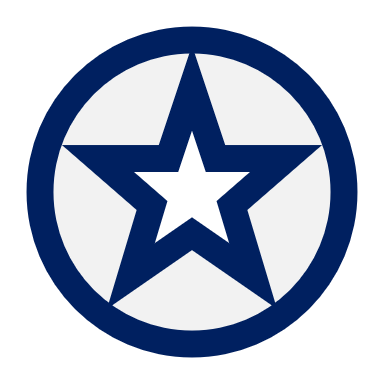 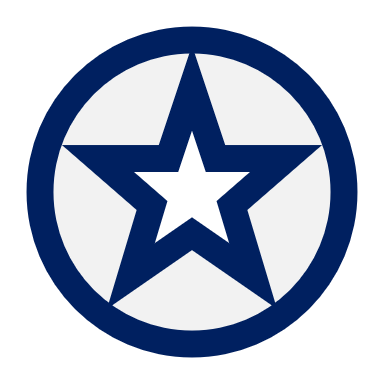 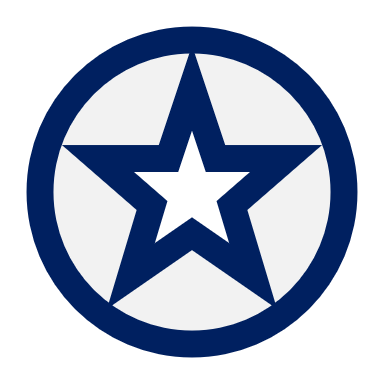 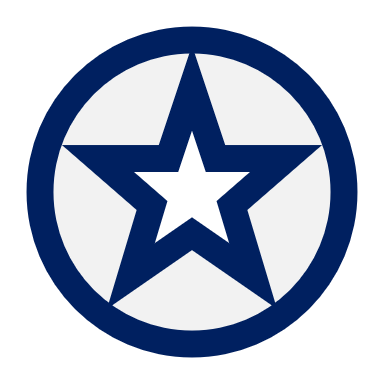 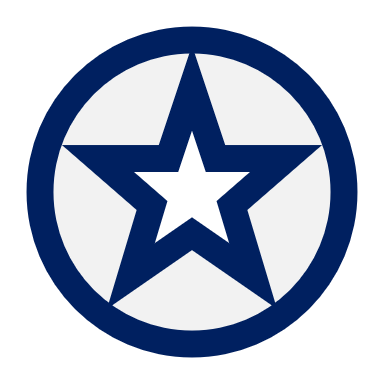 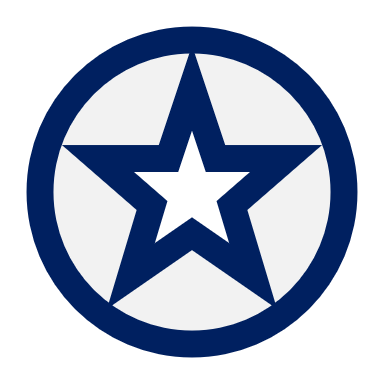 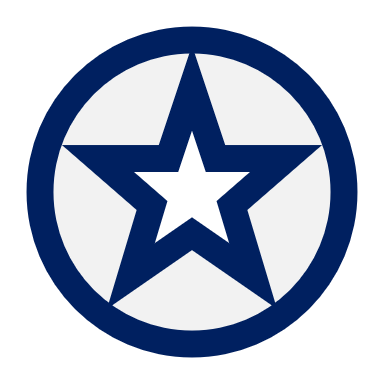 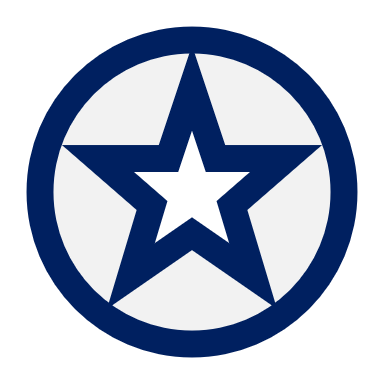 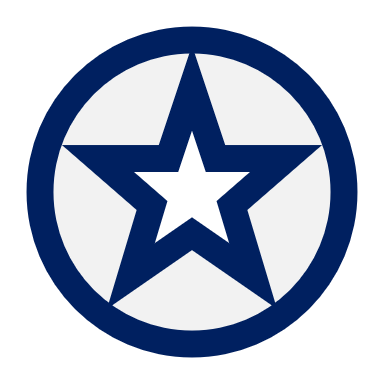 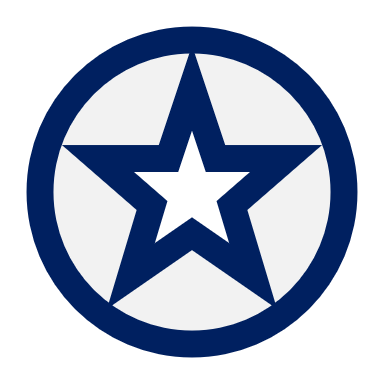 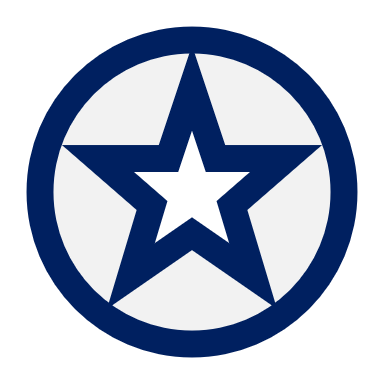 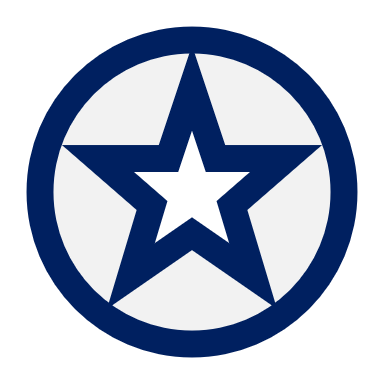 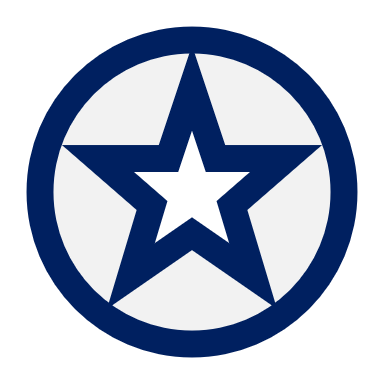 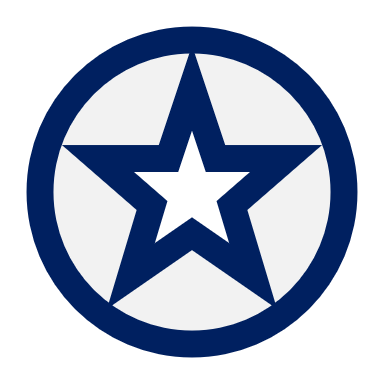 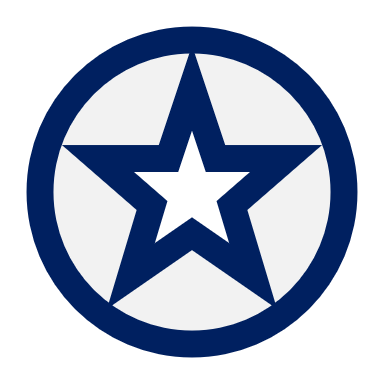 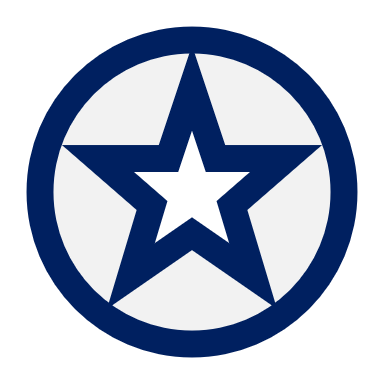 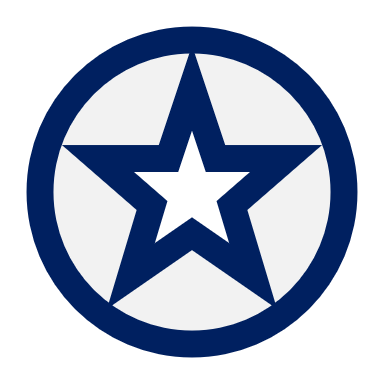 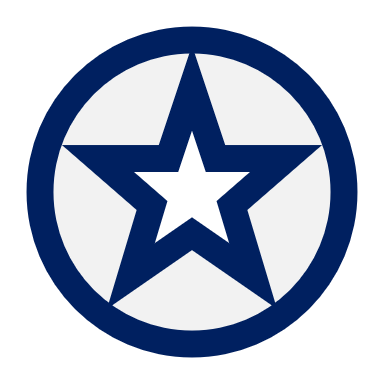 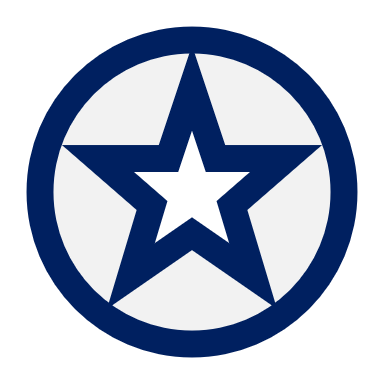 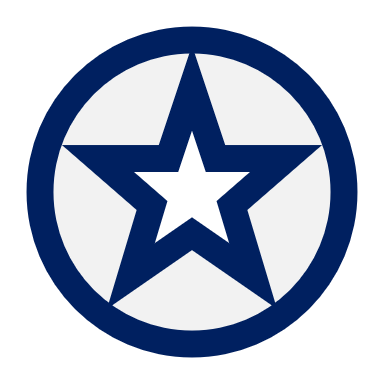 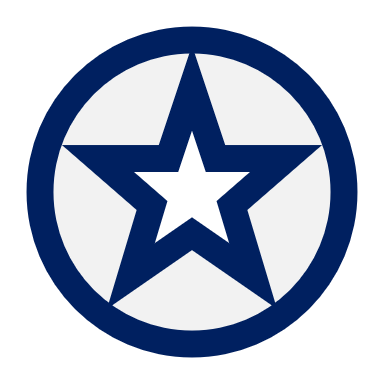 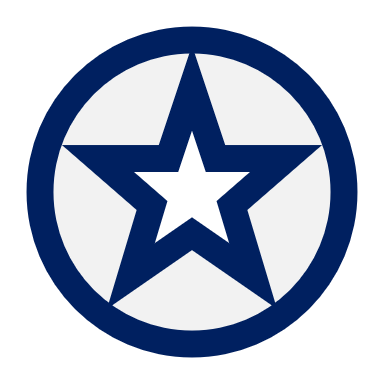 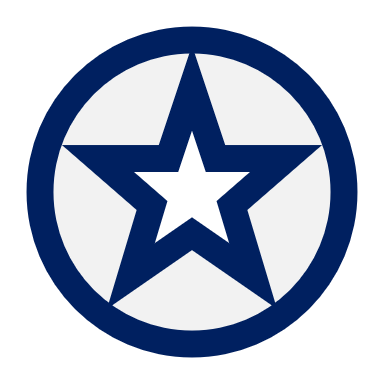 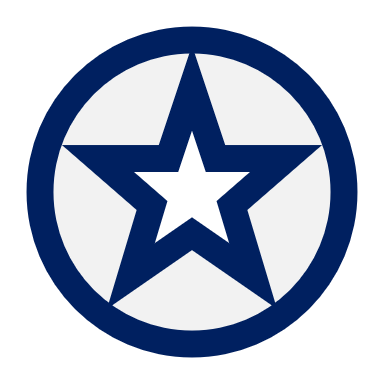 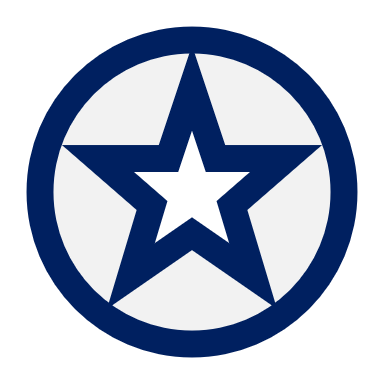 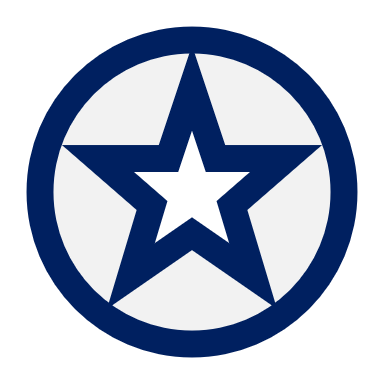 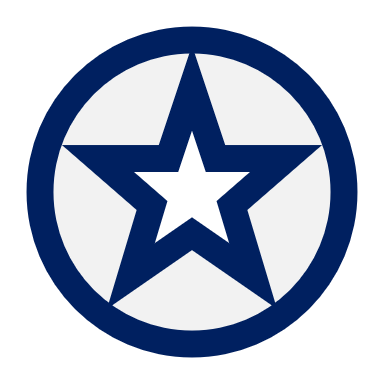 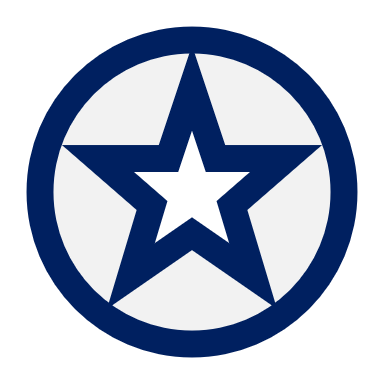 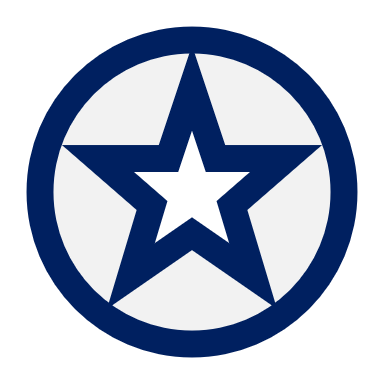 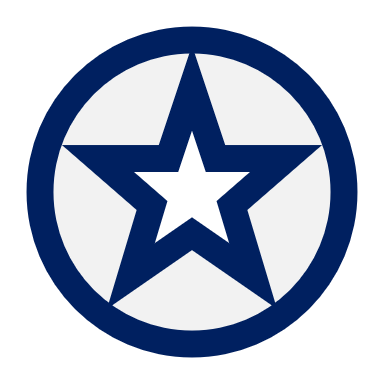 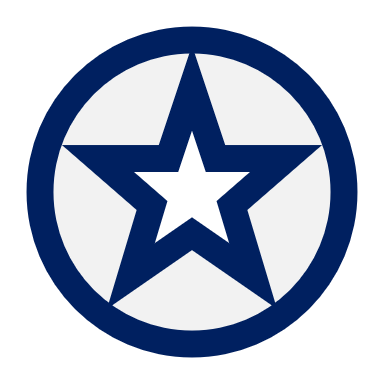 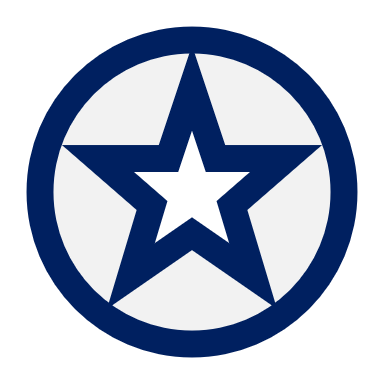 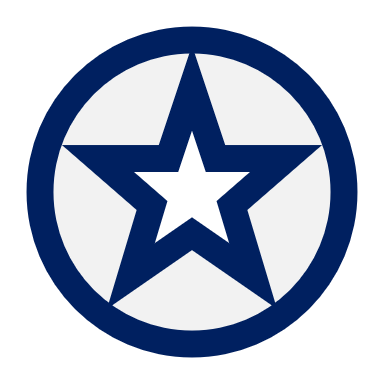 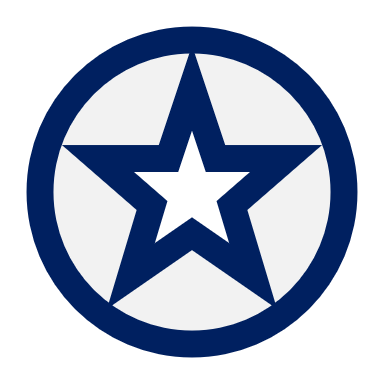 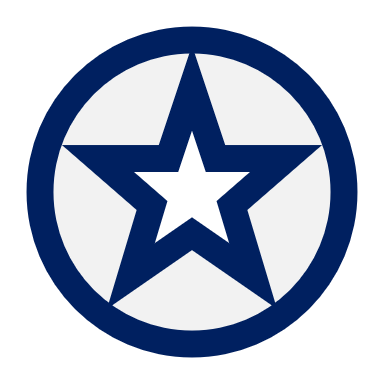 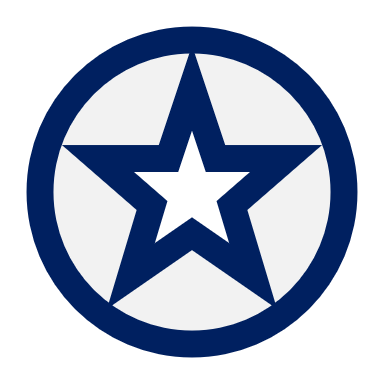 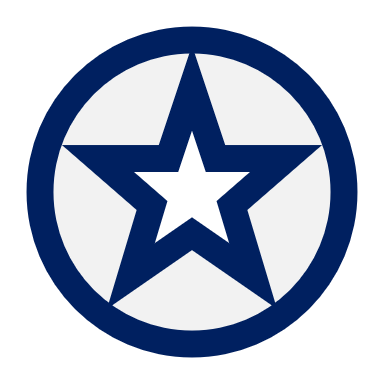 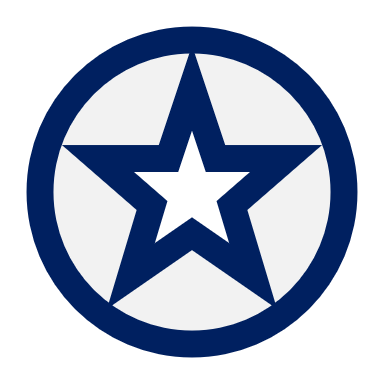 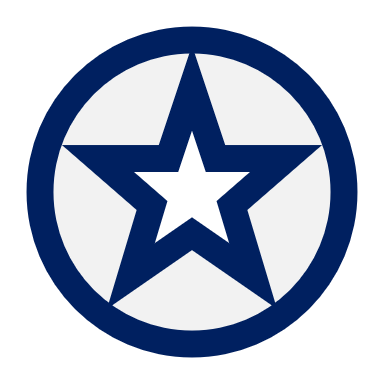 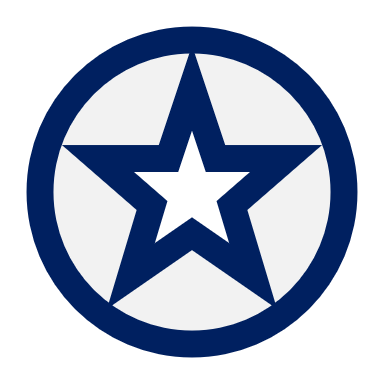 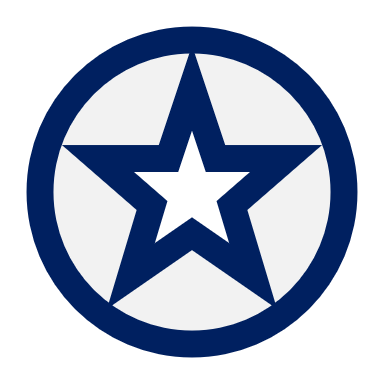 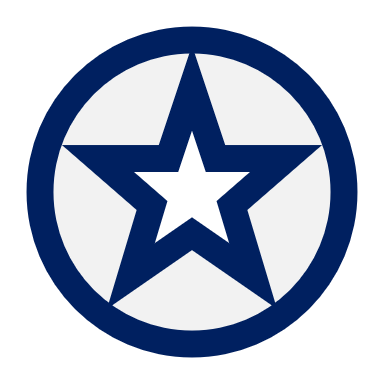 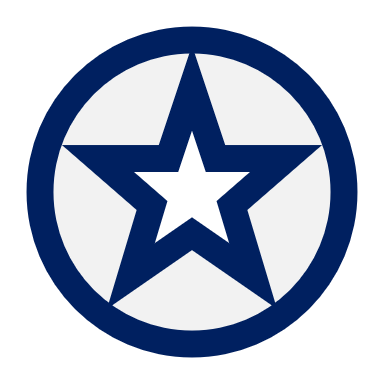 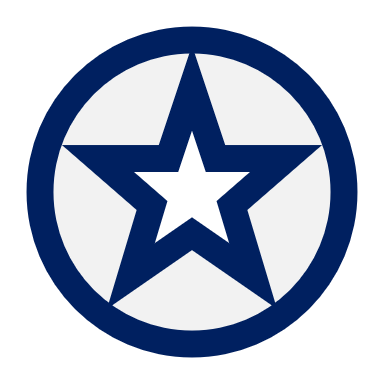 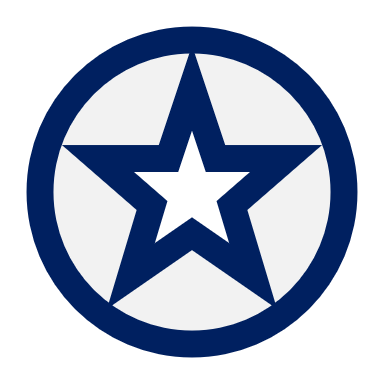 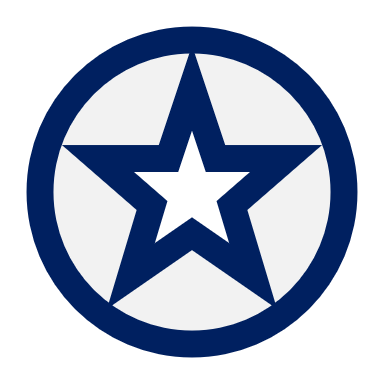 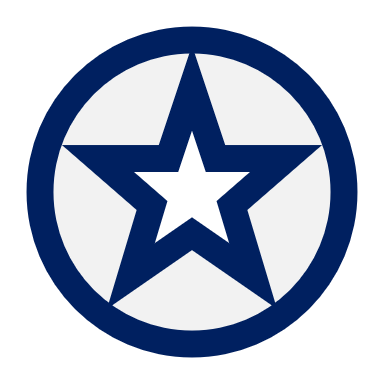 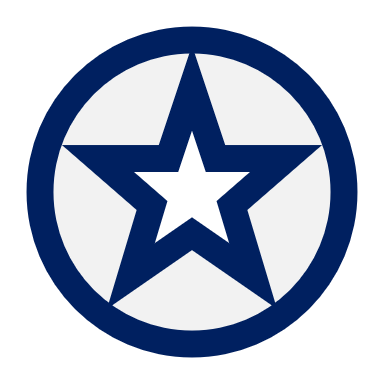 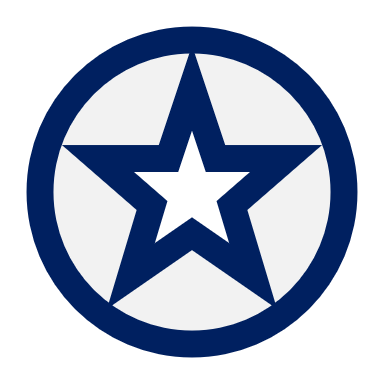 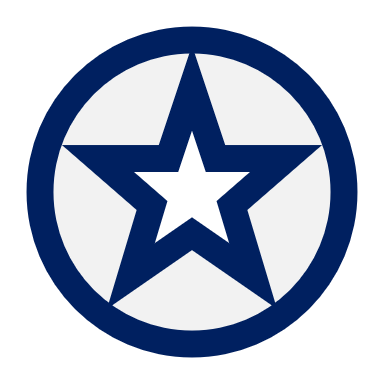 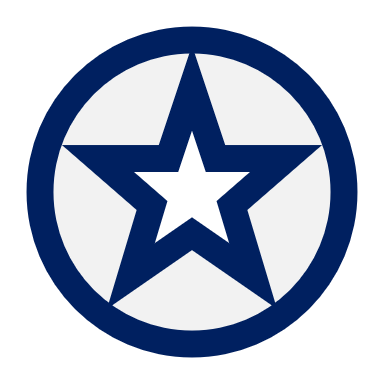 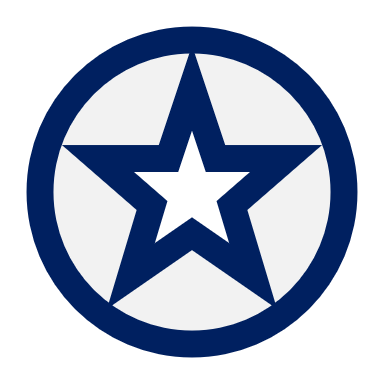 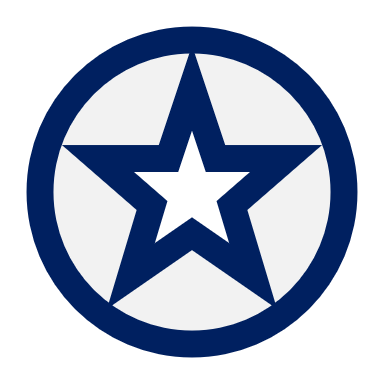 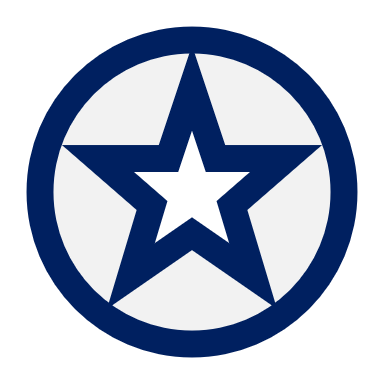 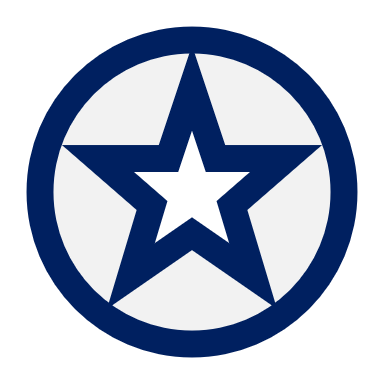 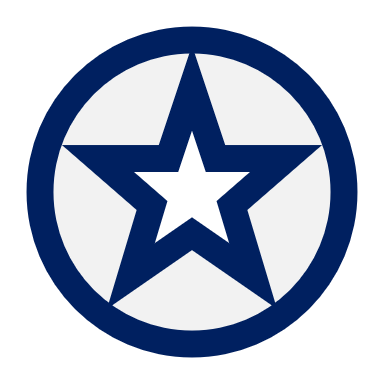 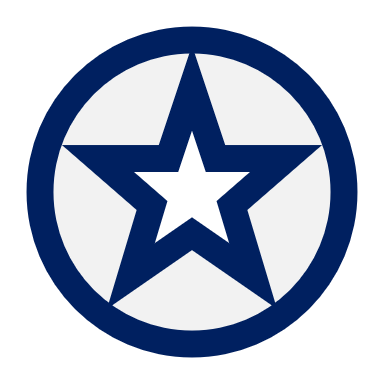 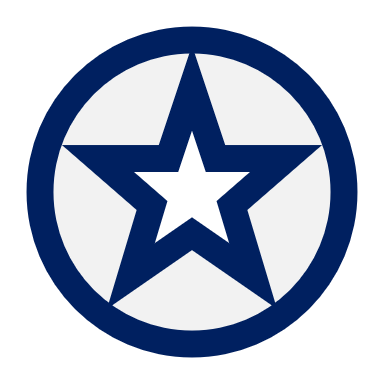 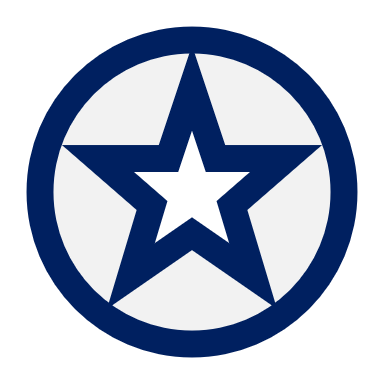 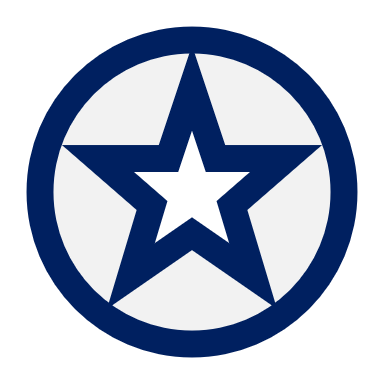 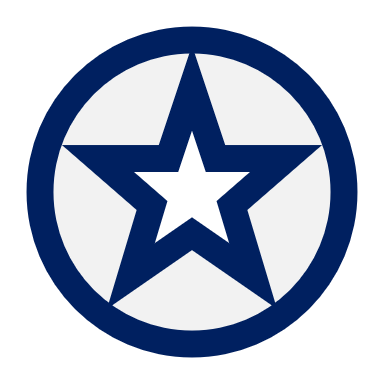 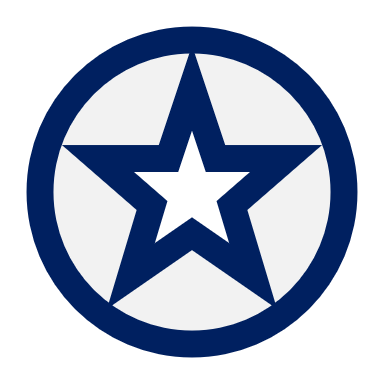 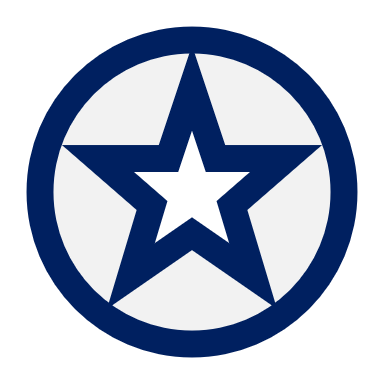 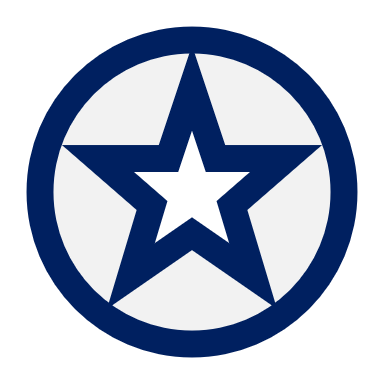 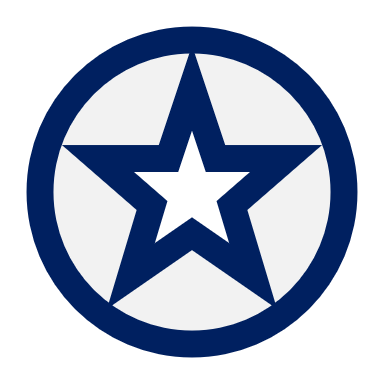 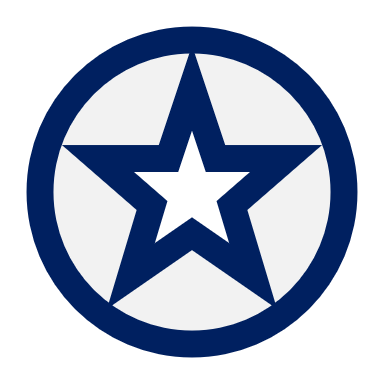 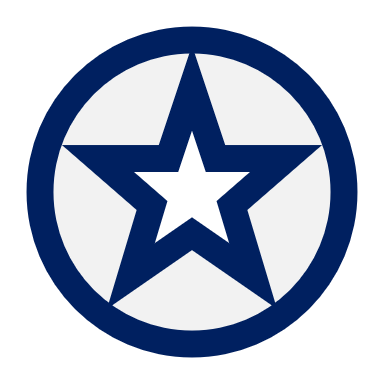 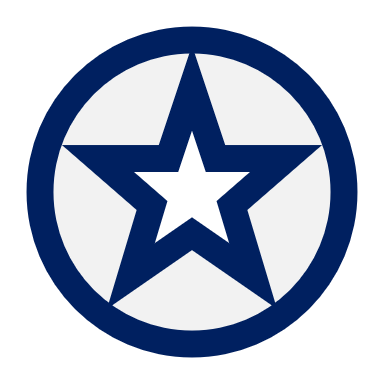 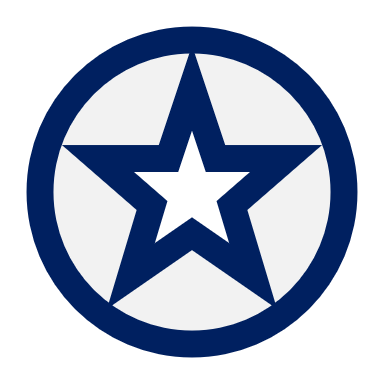 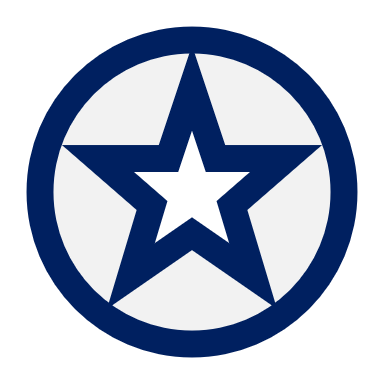 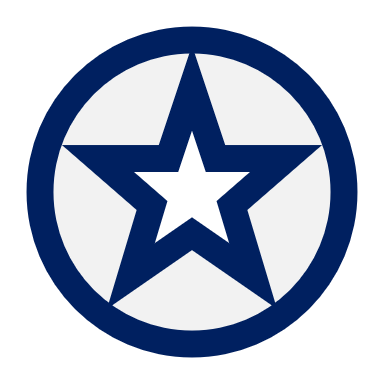 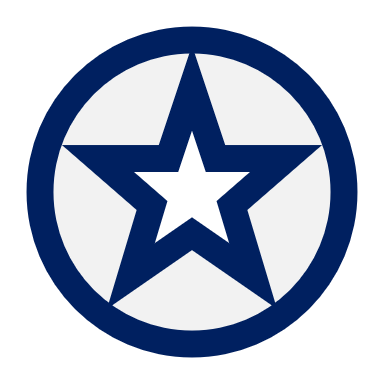 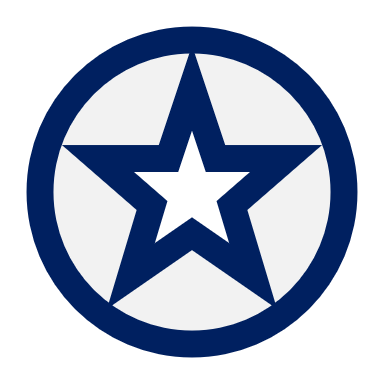 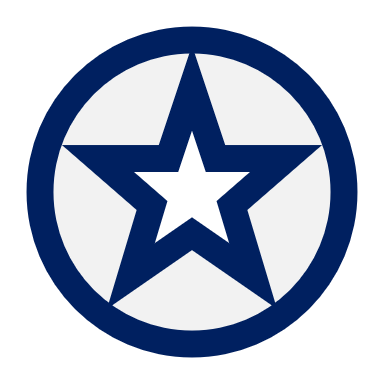 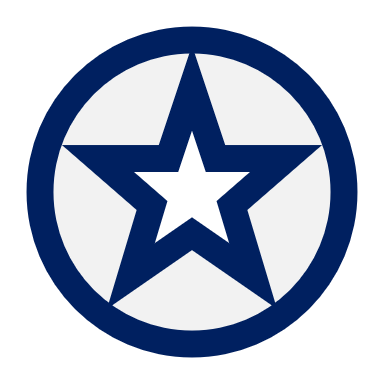 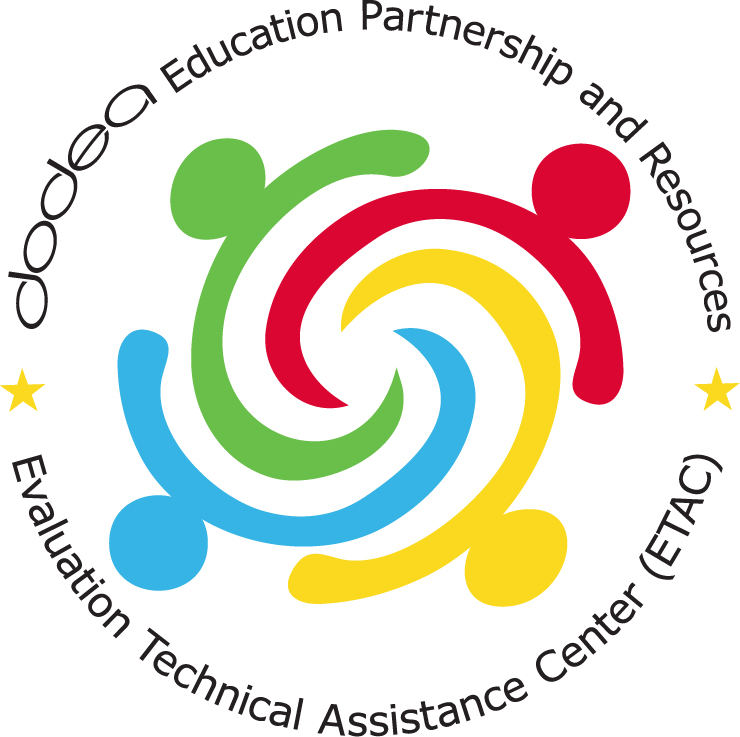 REGION I: NORTHEAST
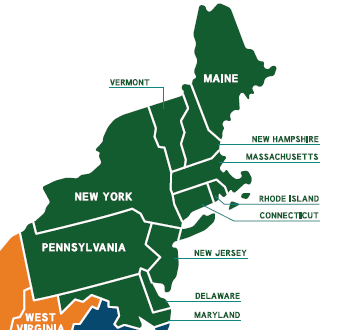 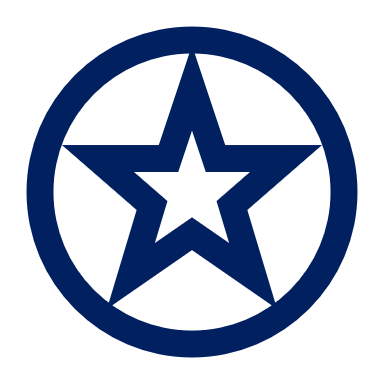 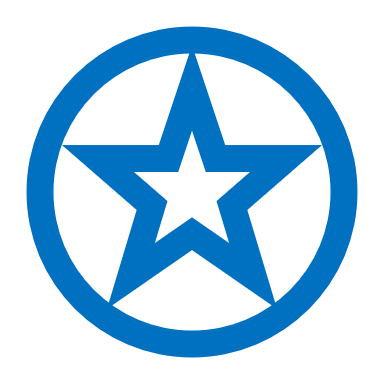 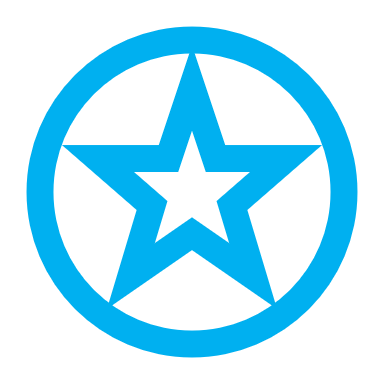 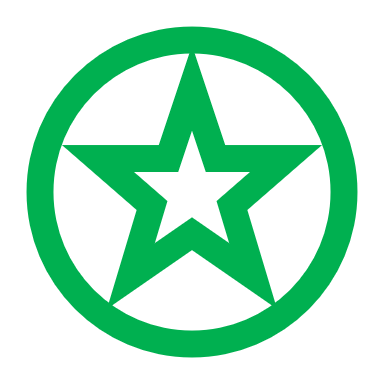 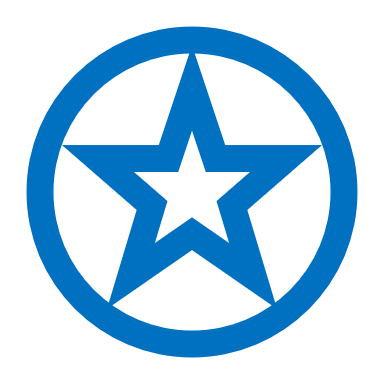 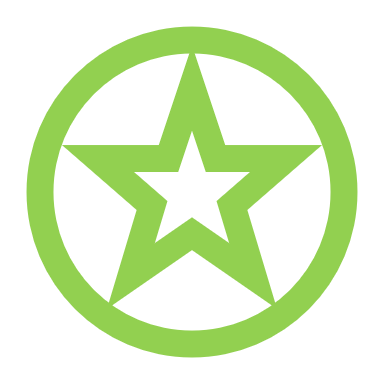 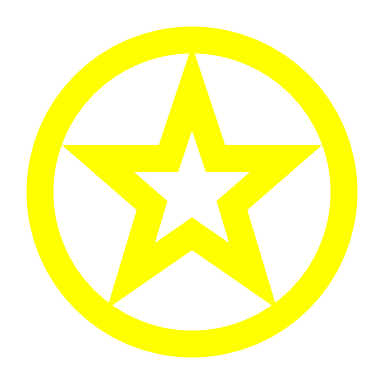 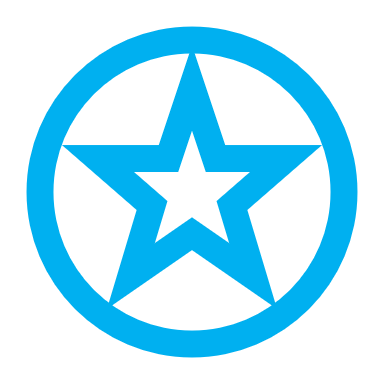 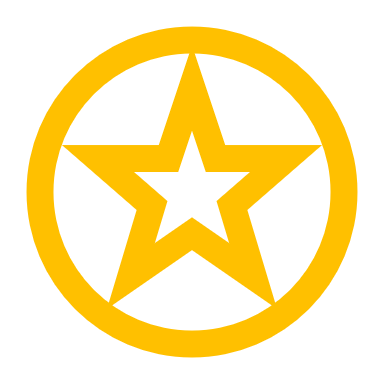 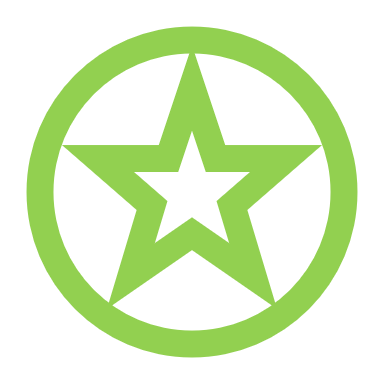 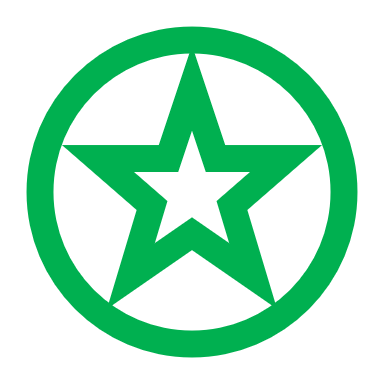 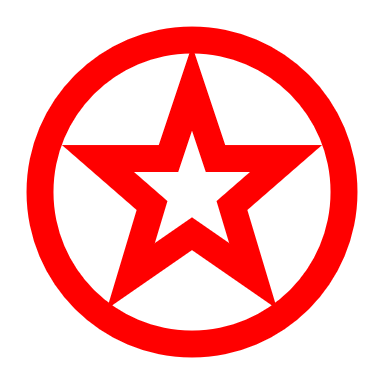 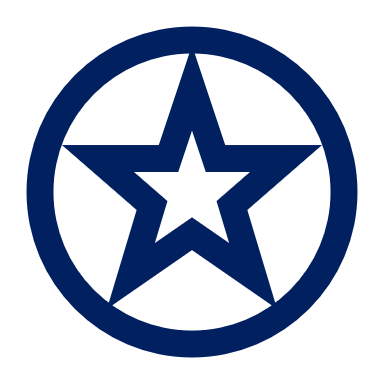 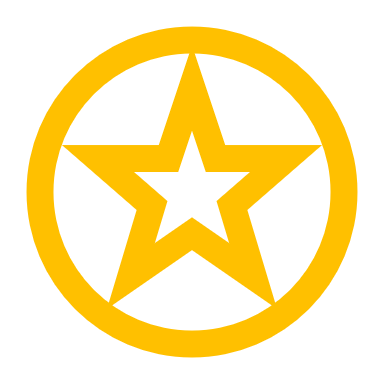 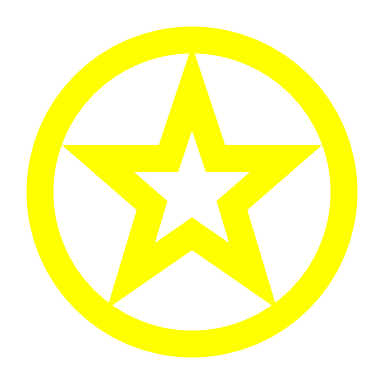 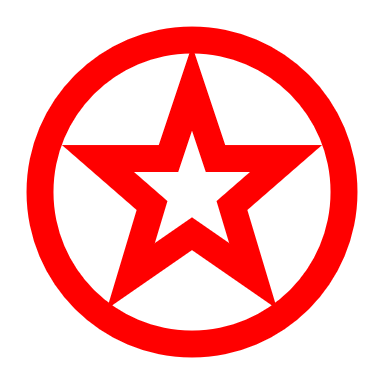 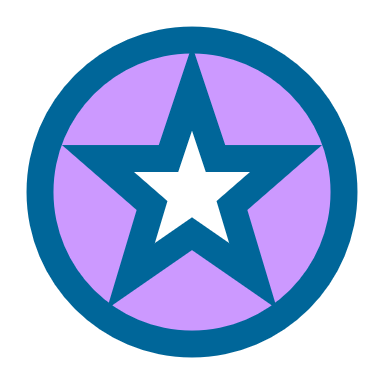 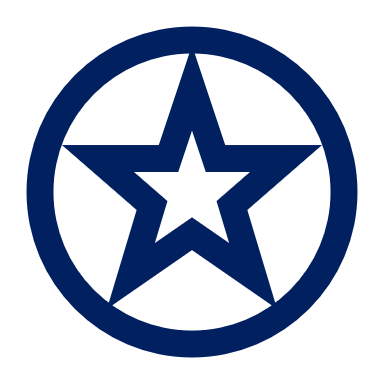 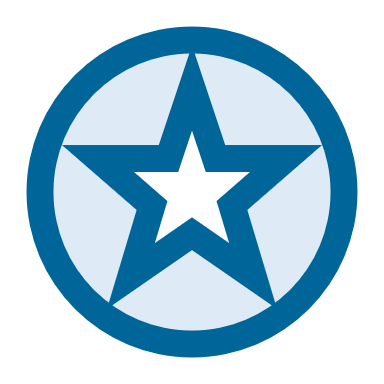 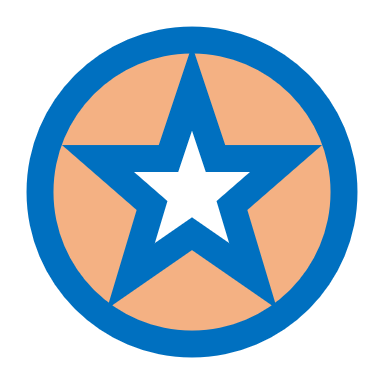 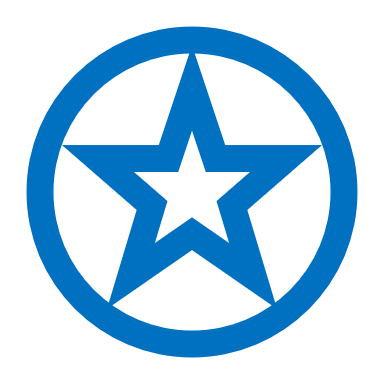 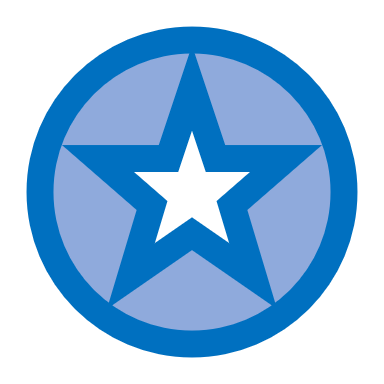 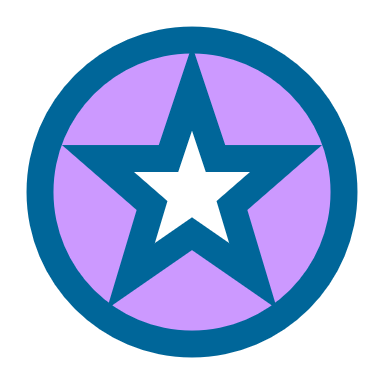 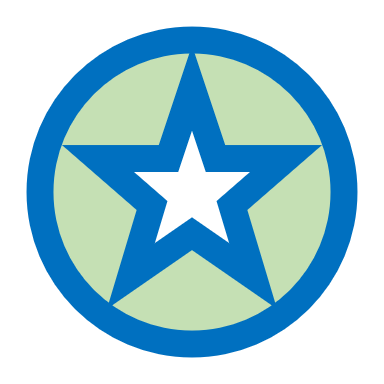 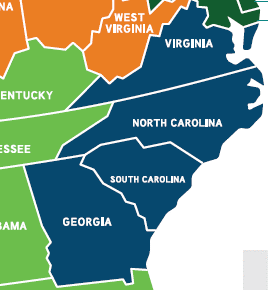 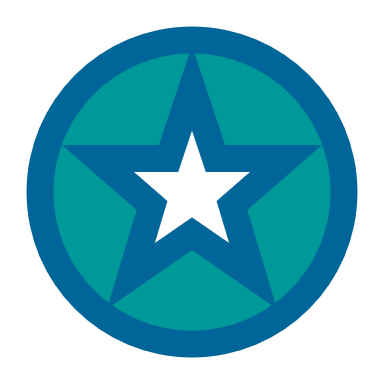 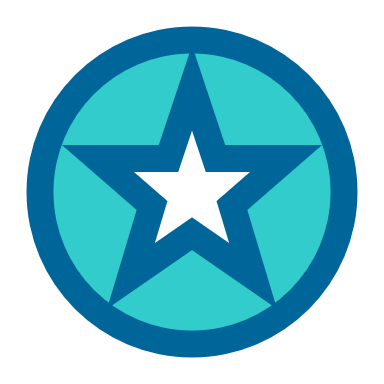 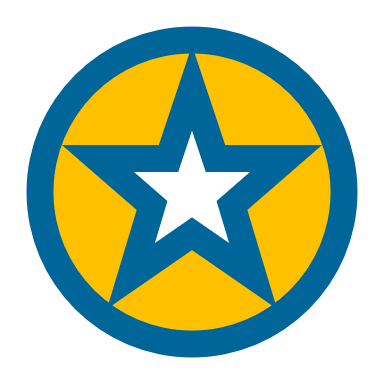 REGION II: 
MID-ATLANTIC
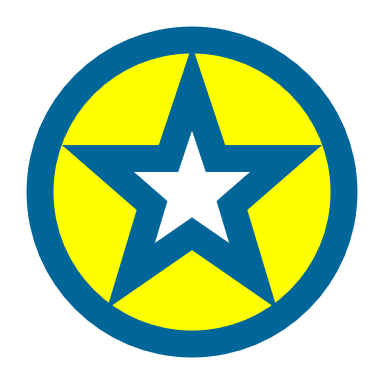 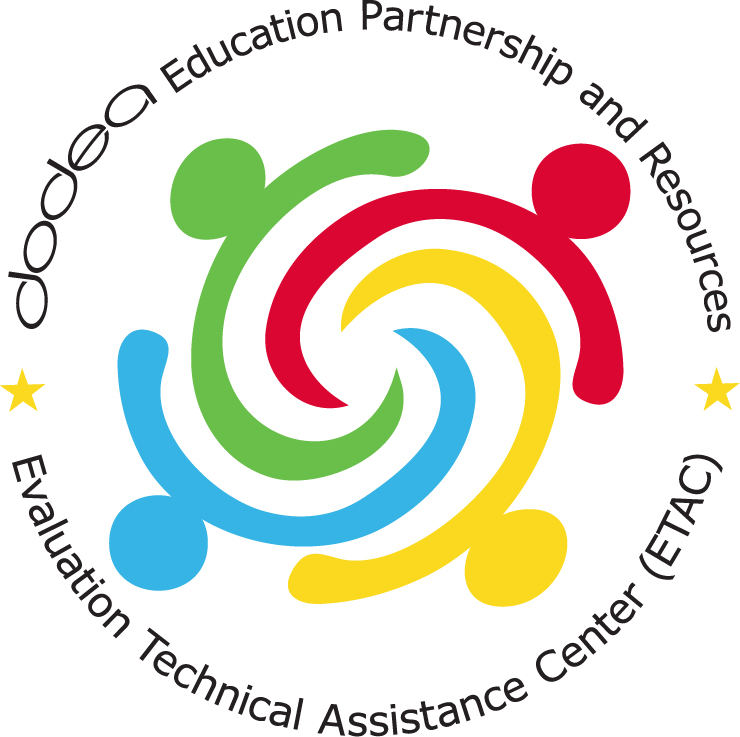 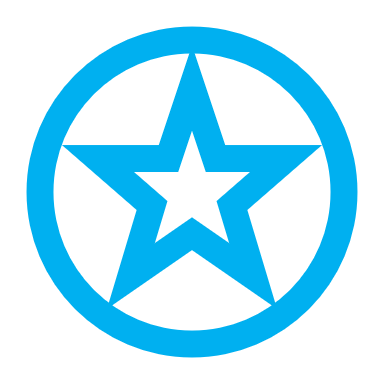 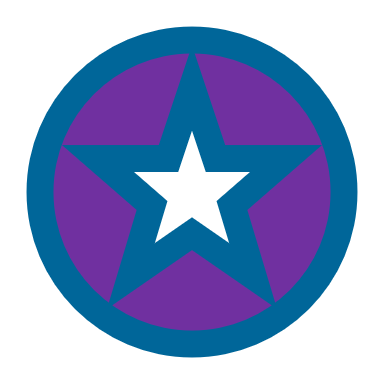 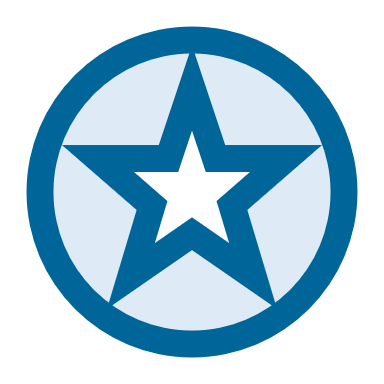 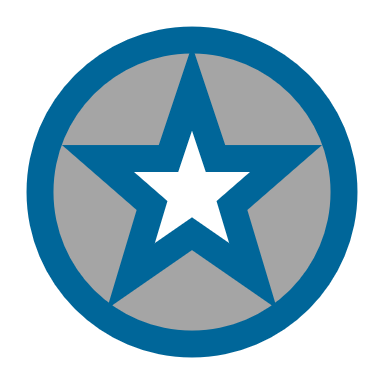 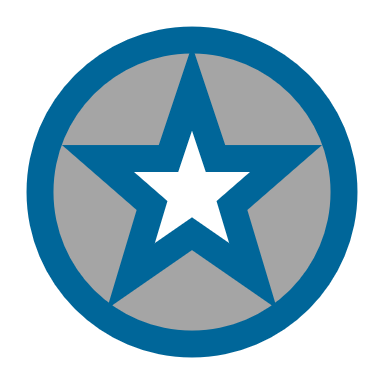 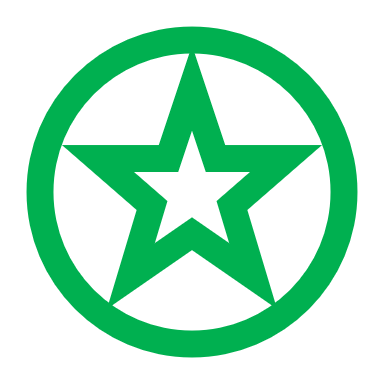 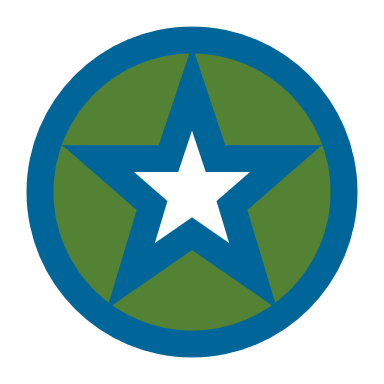 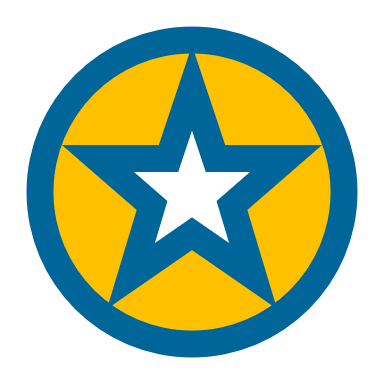 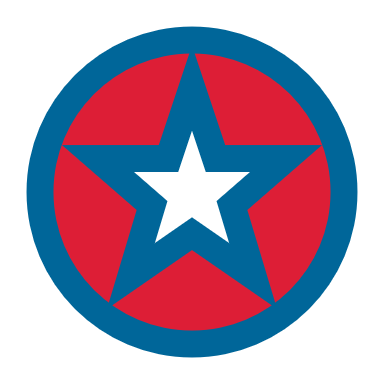 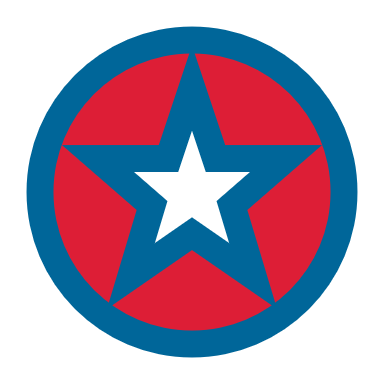 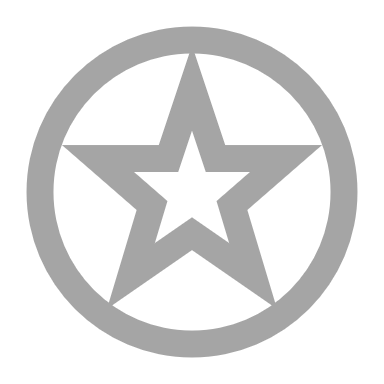 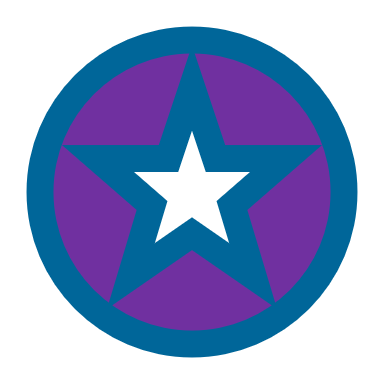 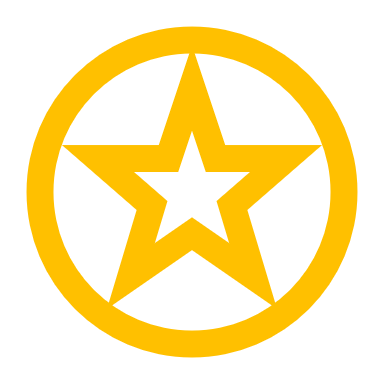 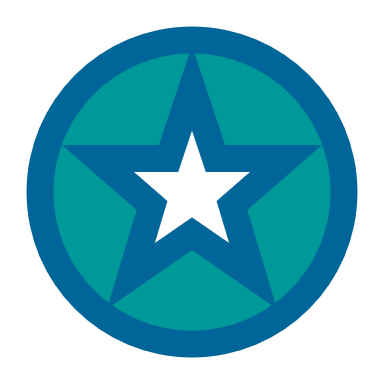 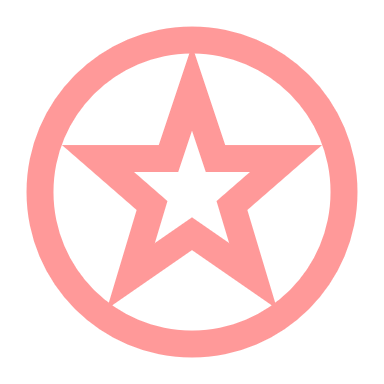 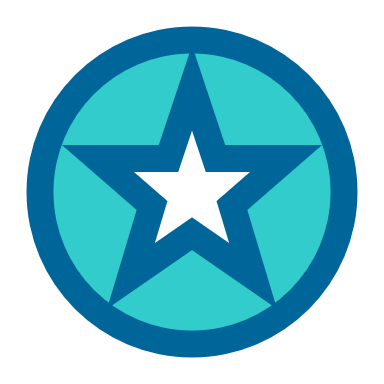 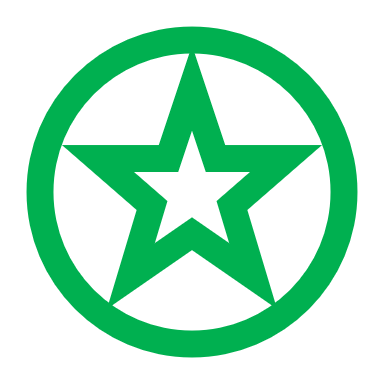 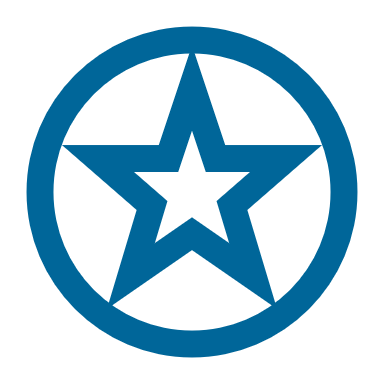 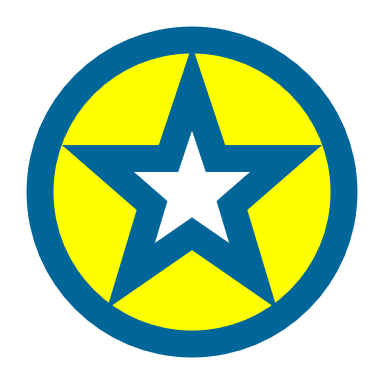 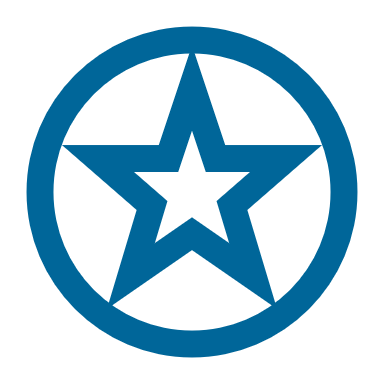 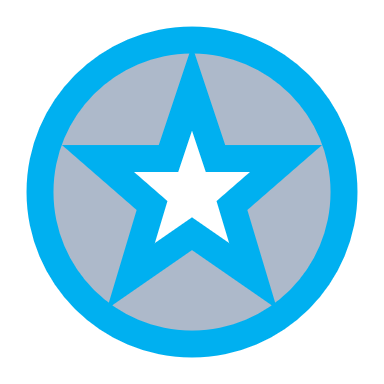 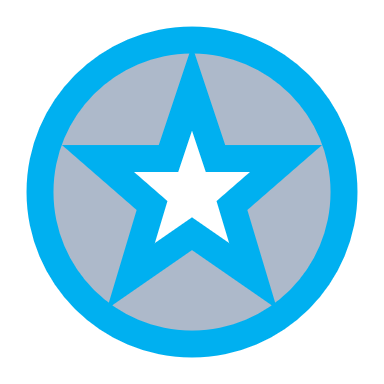 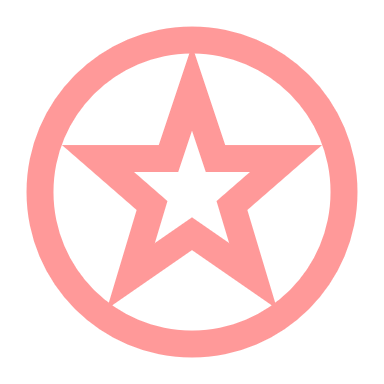 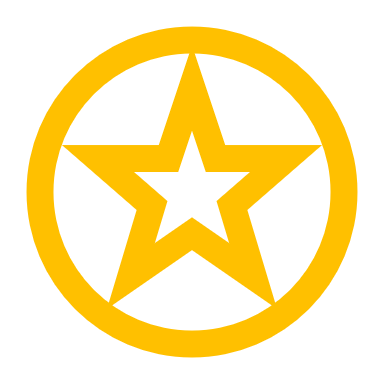 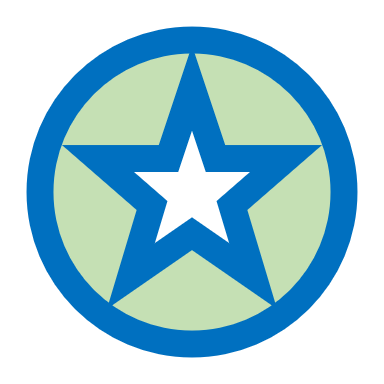 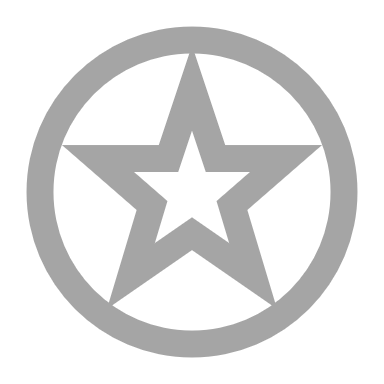 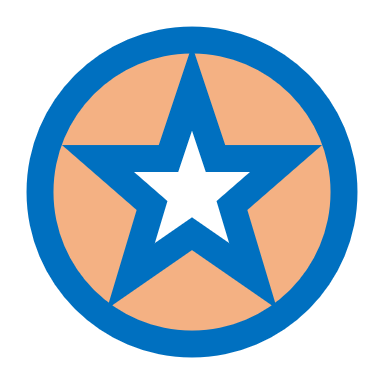 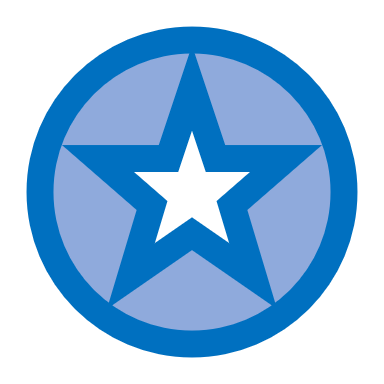 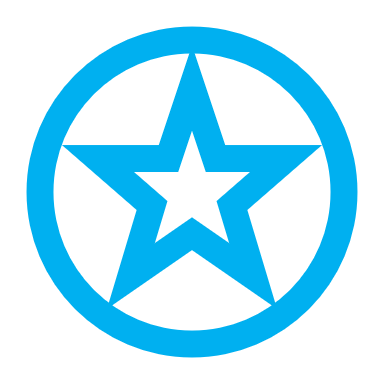 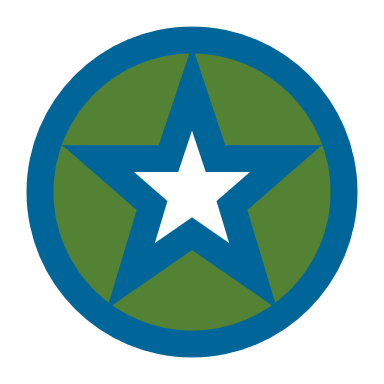 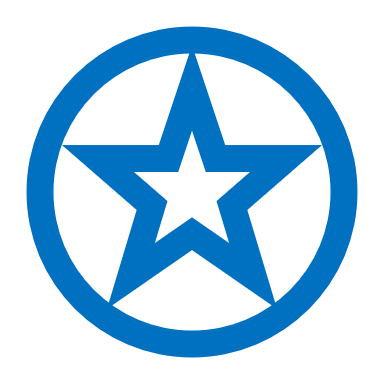 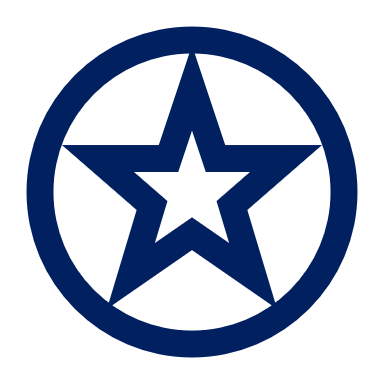 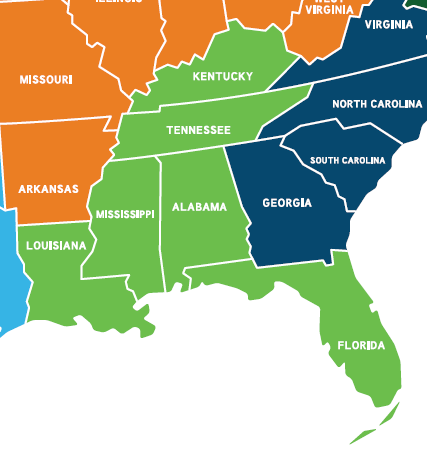 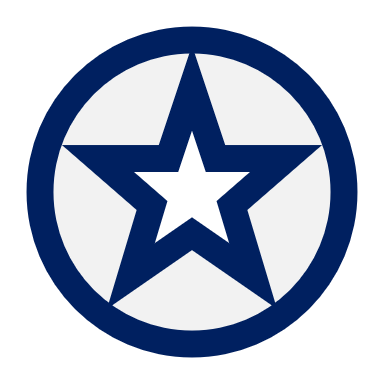 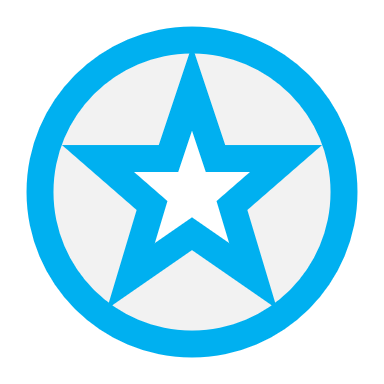 REGION III: 
SOUTHEAST
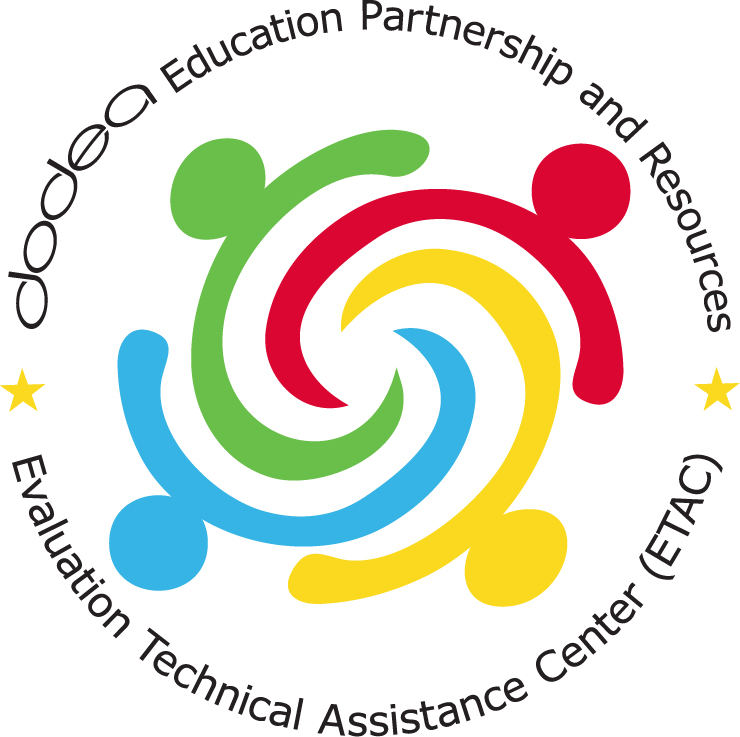 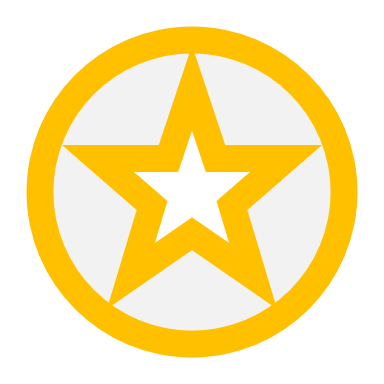 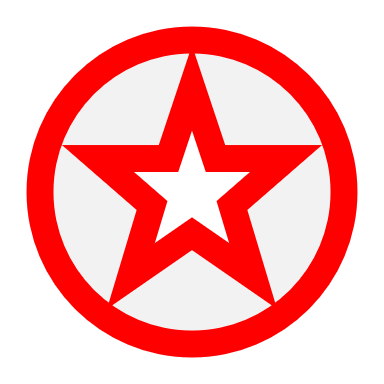 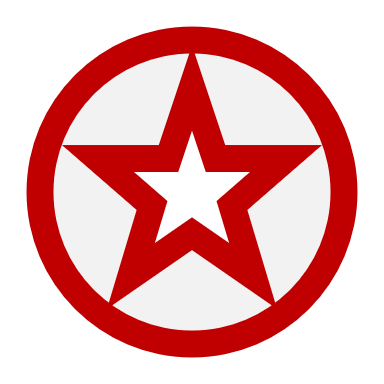 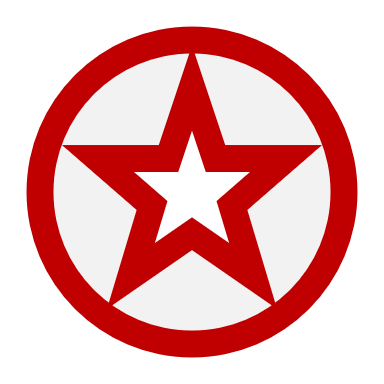 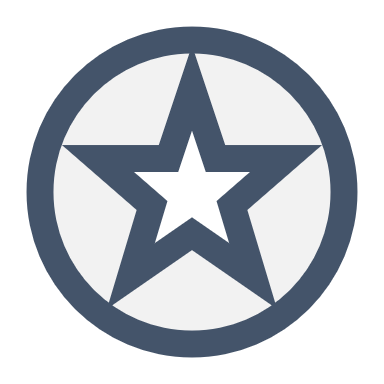 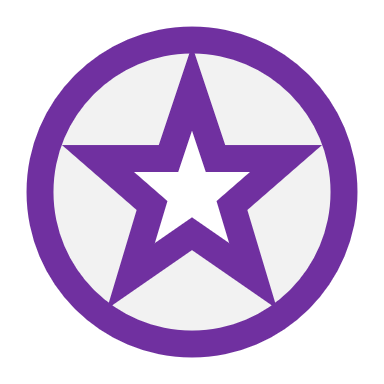 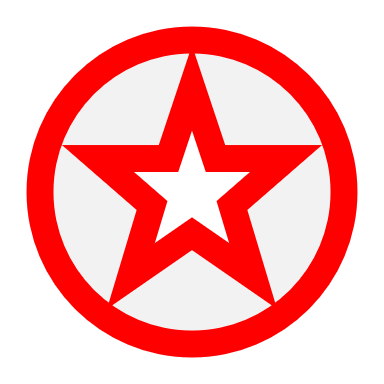 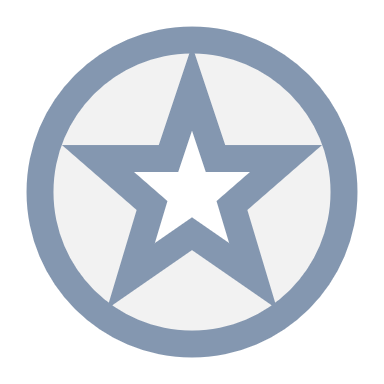 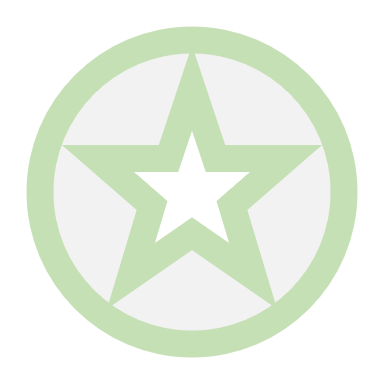 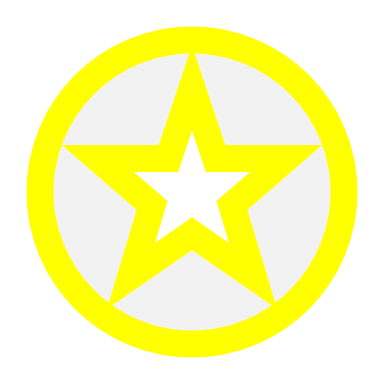 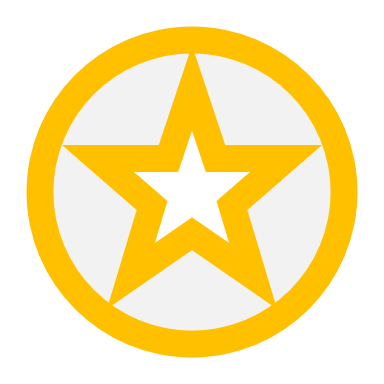 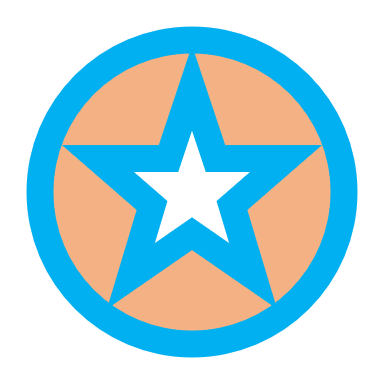 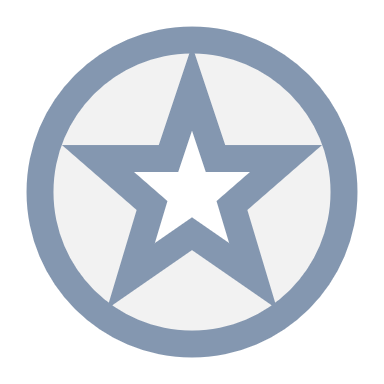 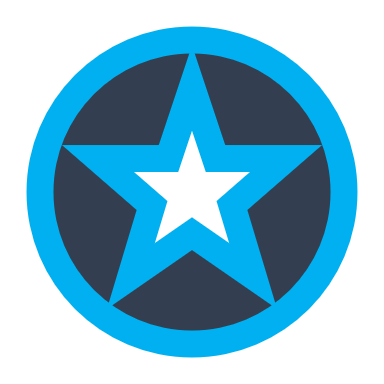 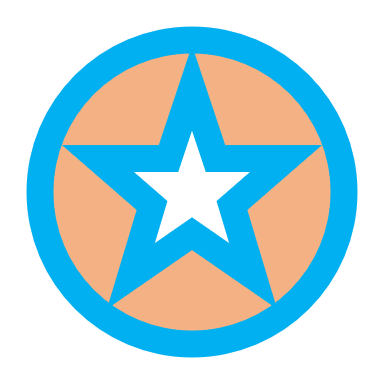 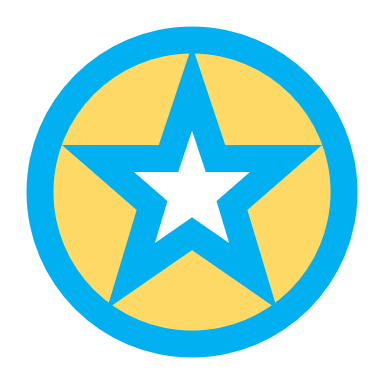 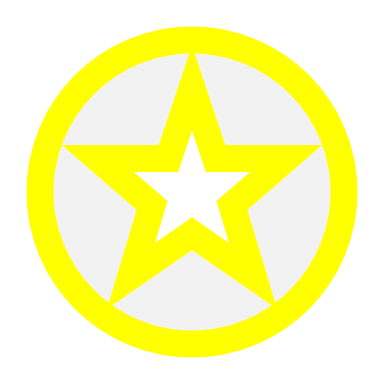 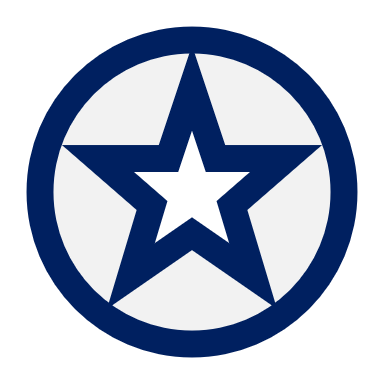 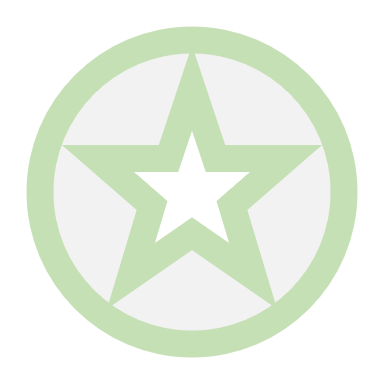 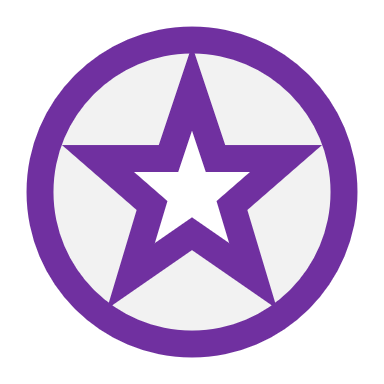 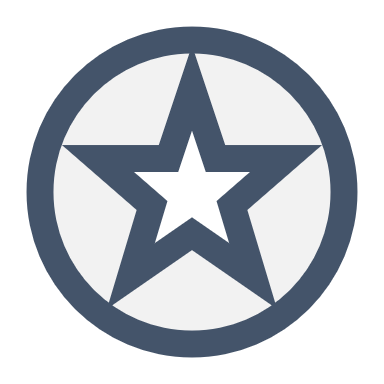 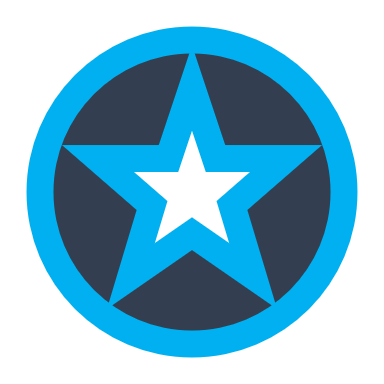 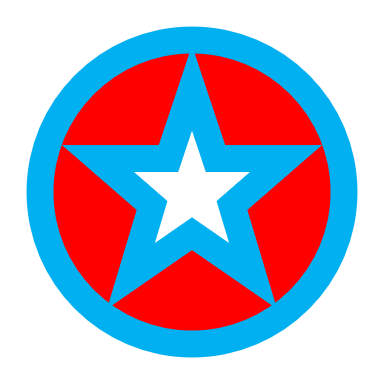 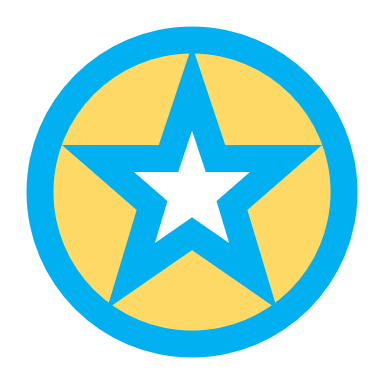 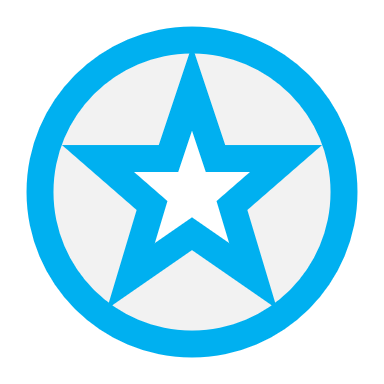 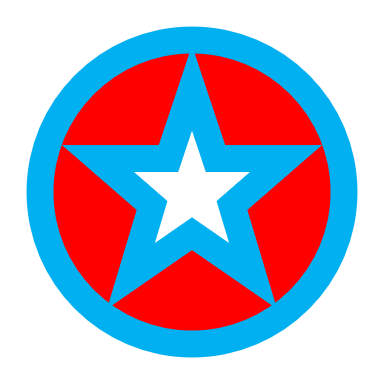 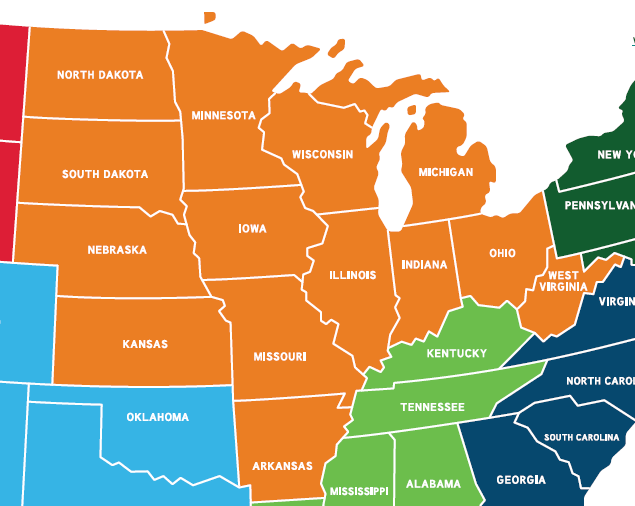 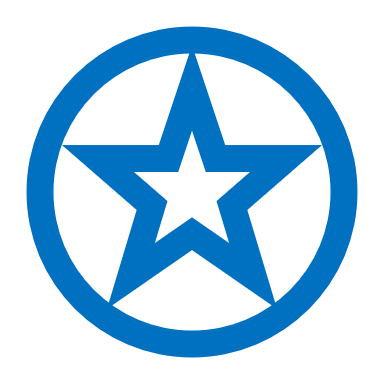 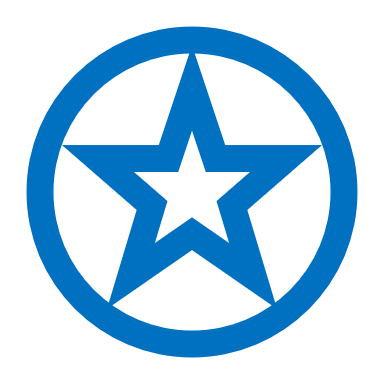 REGION IV: 
MIDWEST
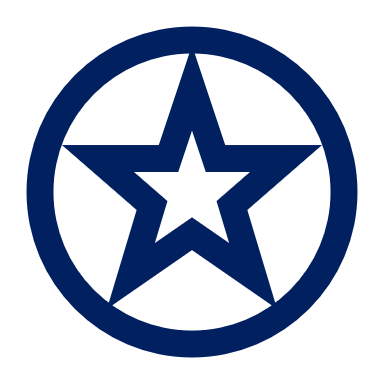 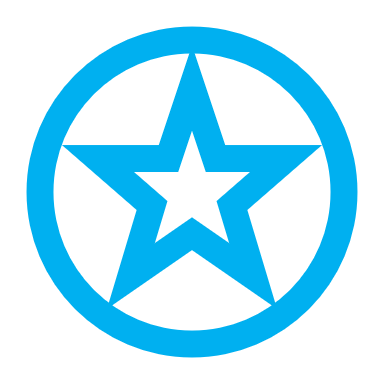 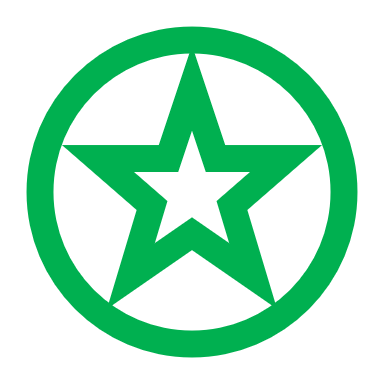 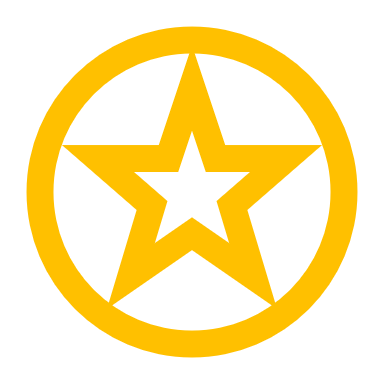 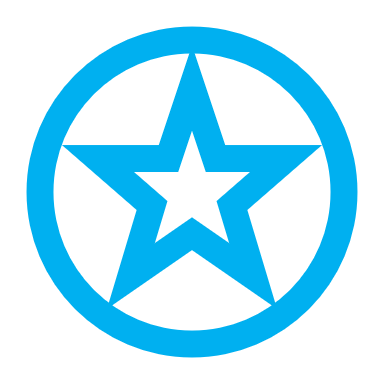 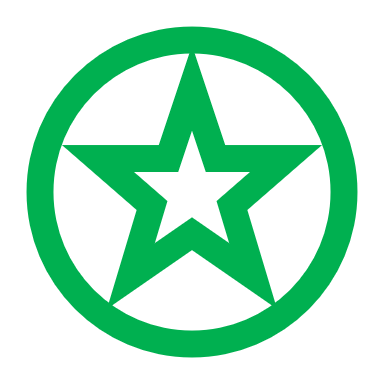 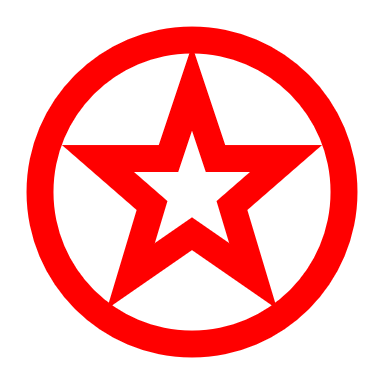 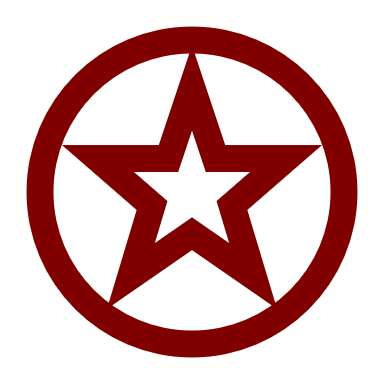 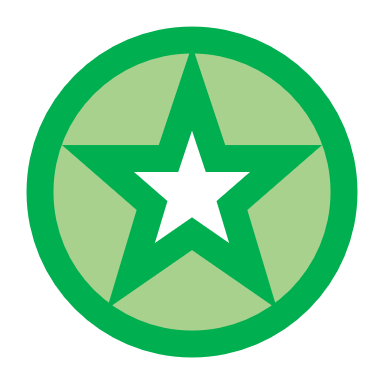 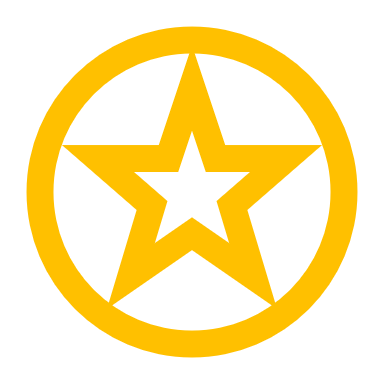 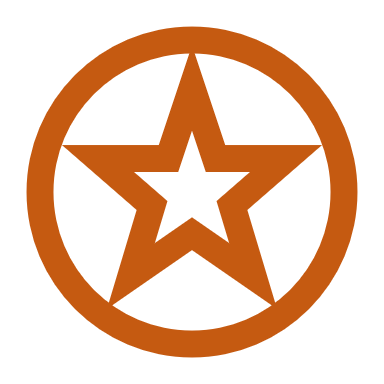 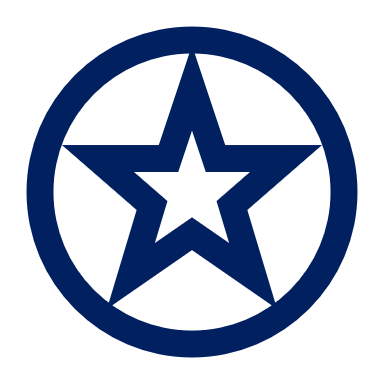 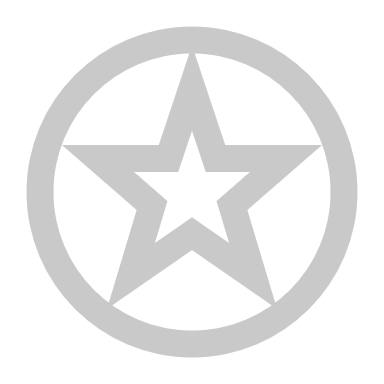 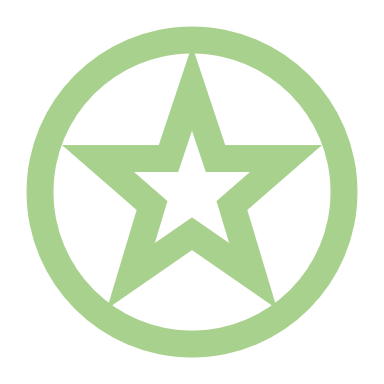 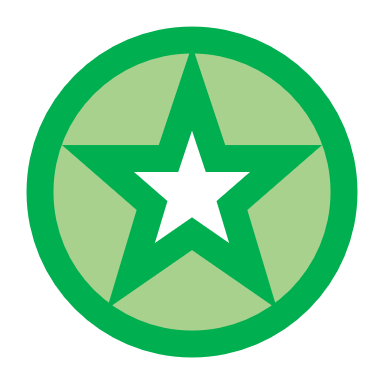 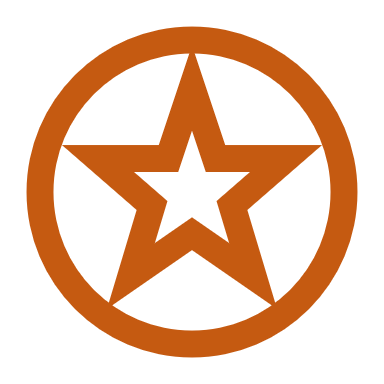 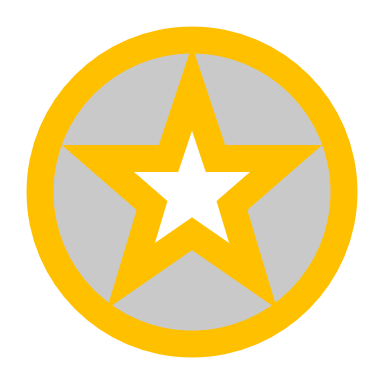 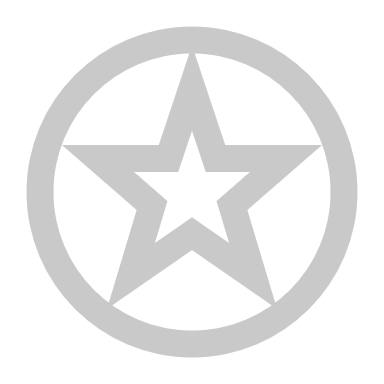 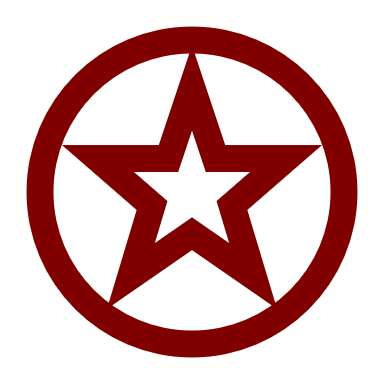 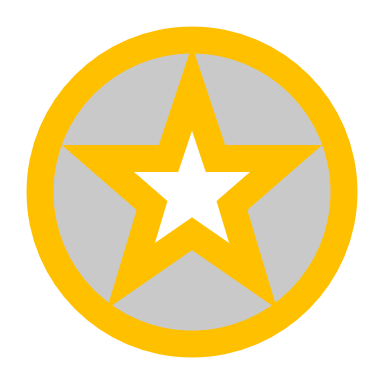 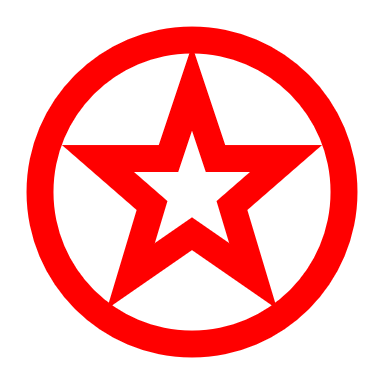 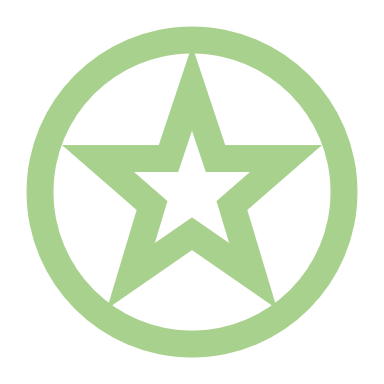 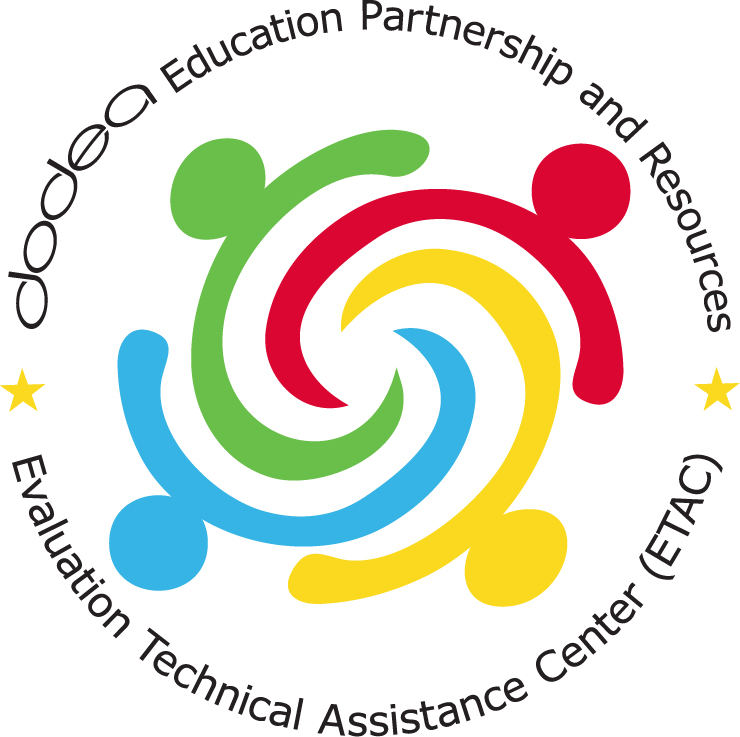 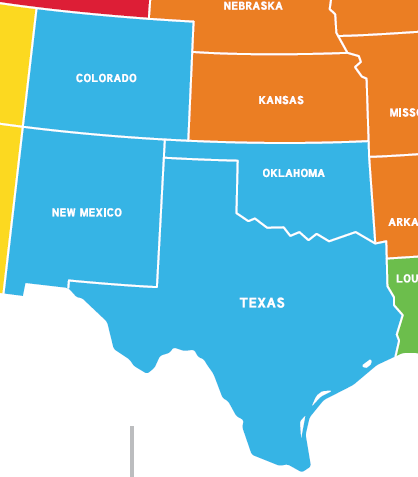 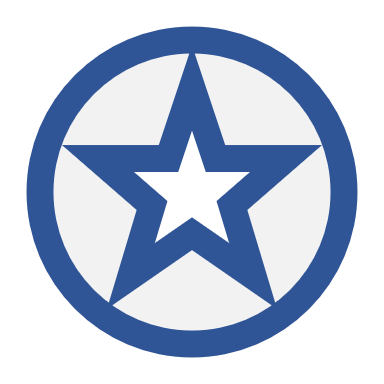 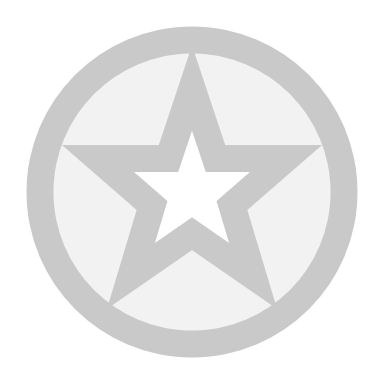 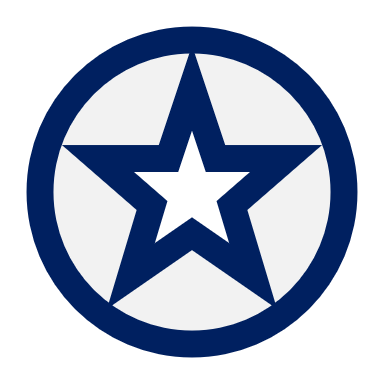 REGION V: 
SOUTH CENTRAL
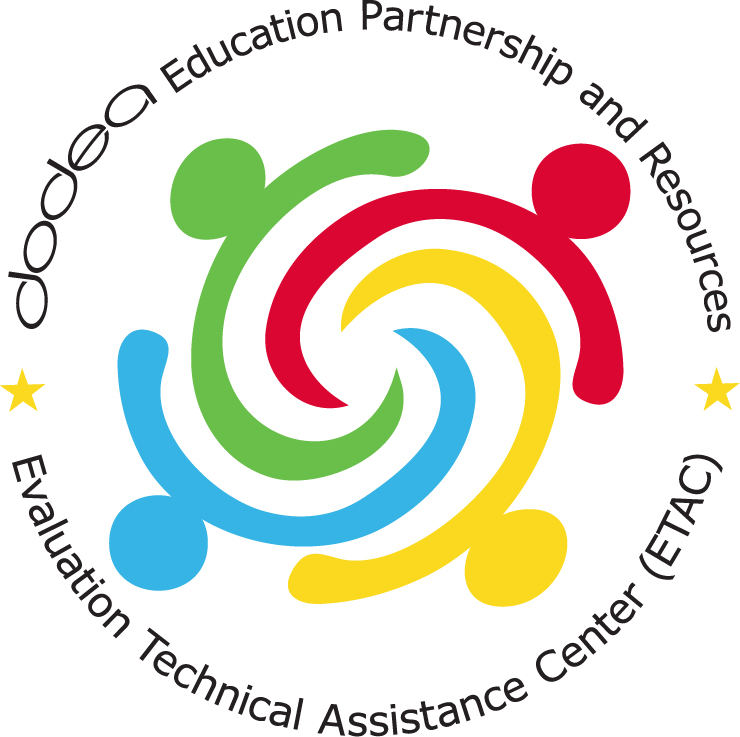 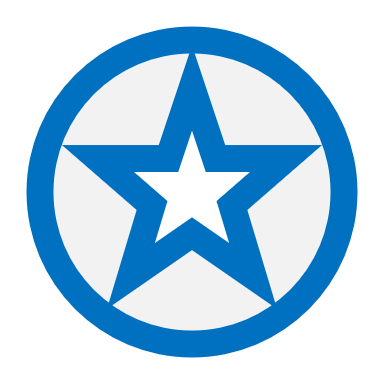 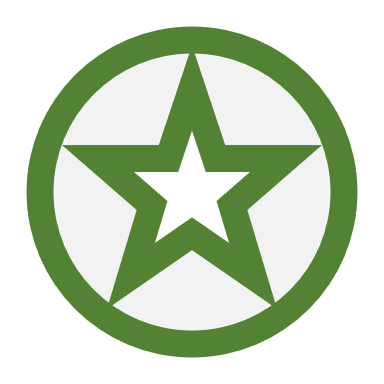 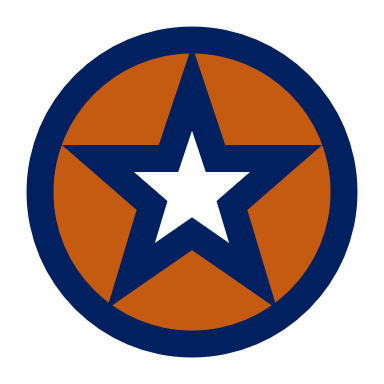 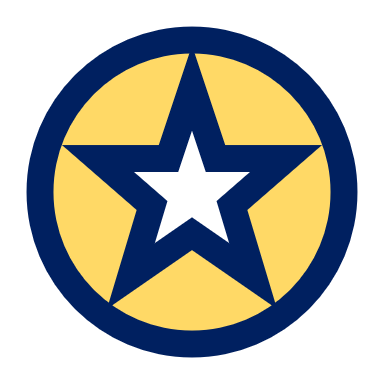 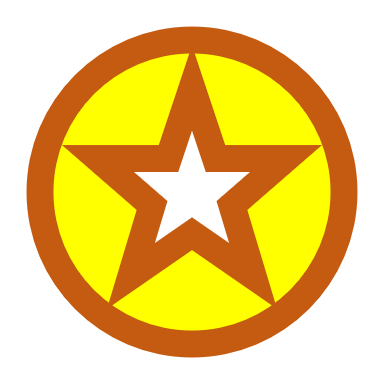 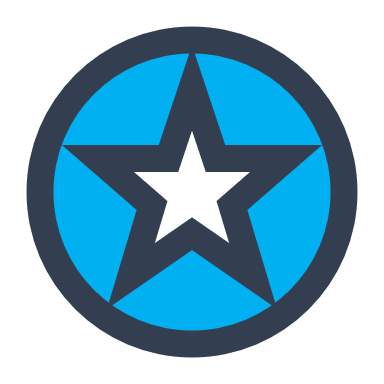 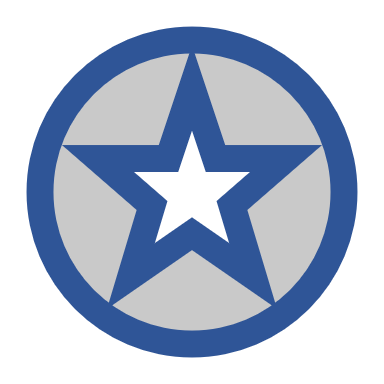 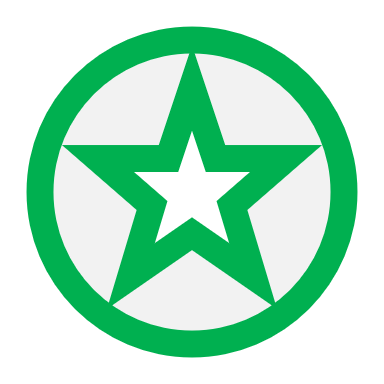 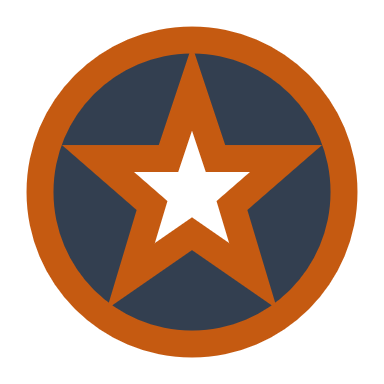 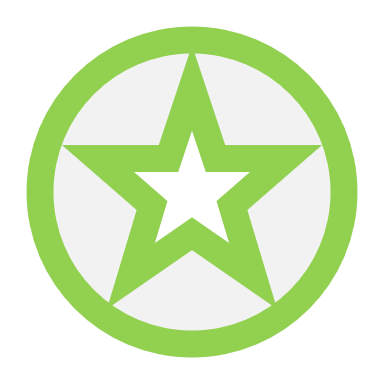 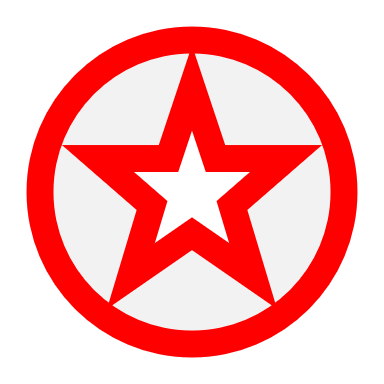 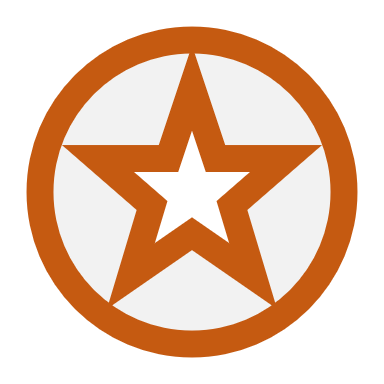 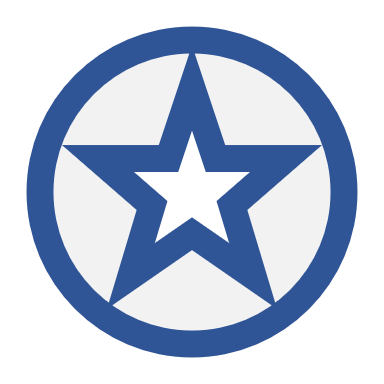 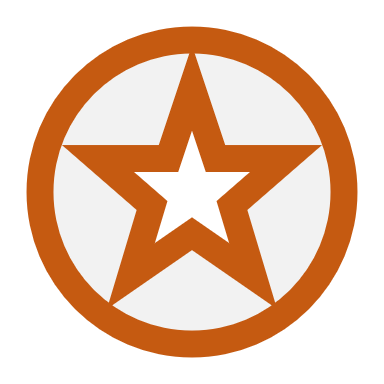 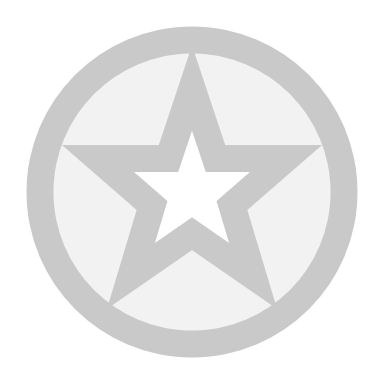 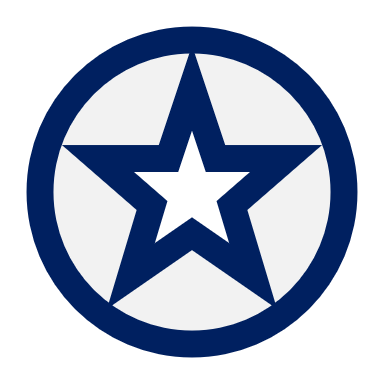 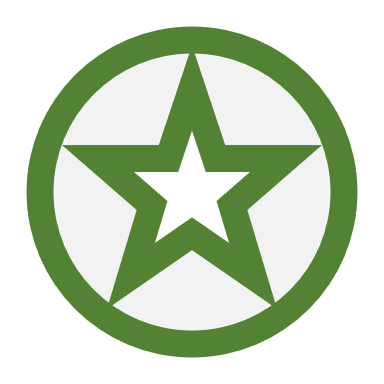 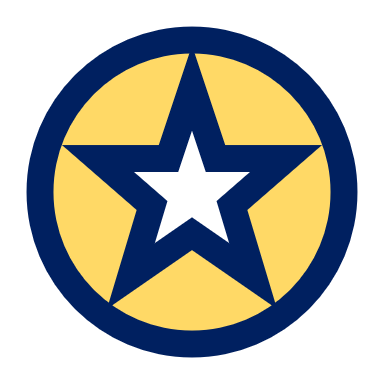 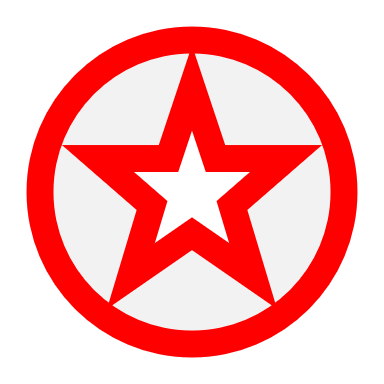 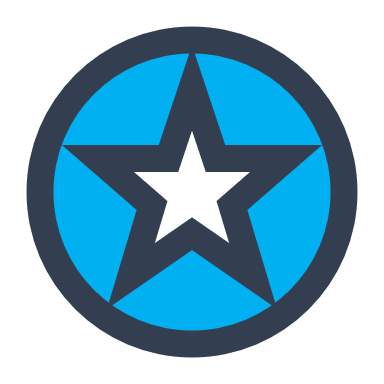 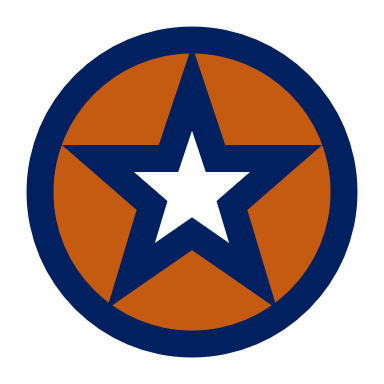 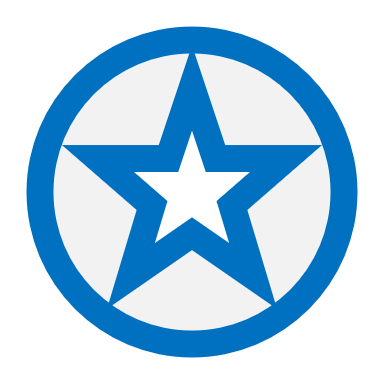 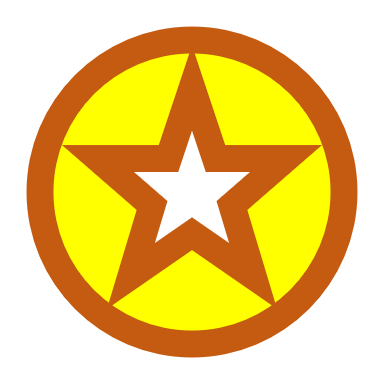 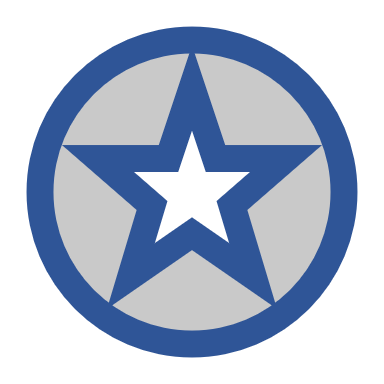 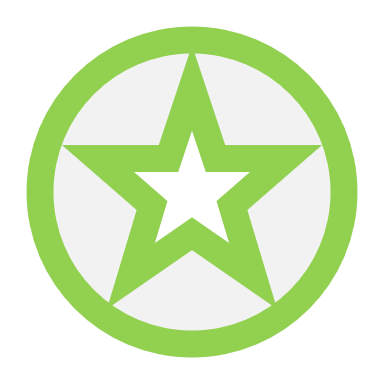 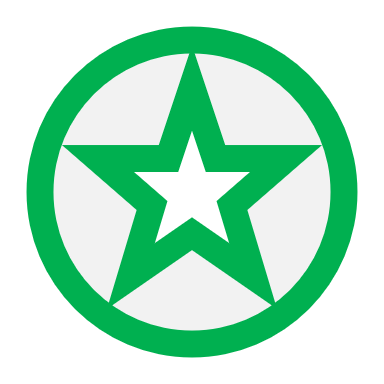 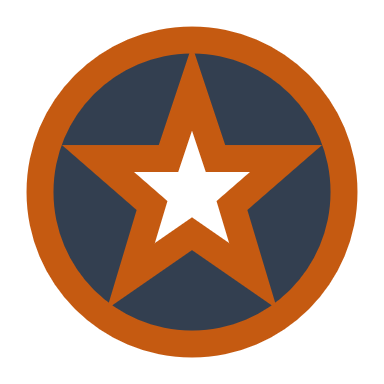 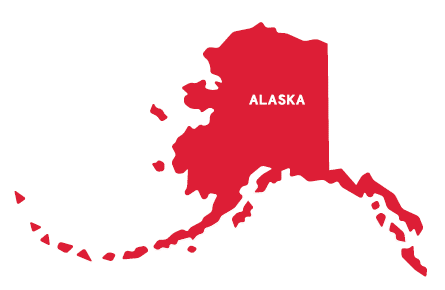 REGION VI: 
NORTHWEST
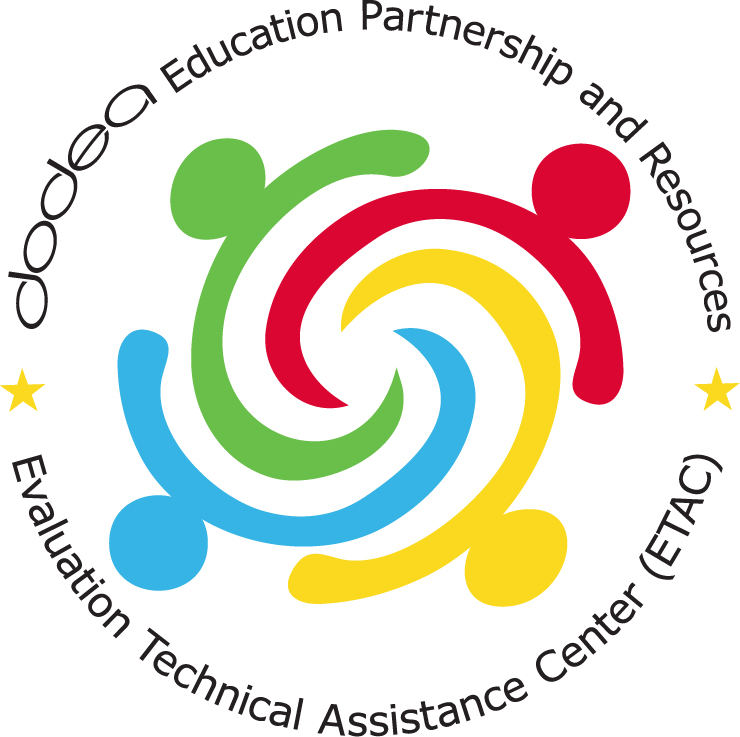 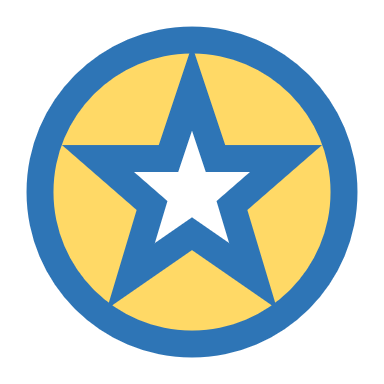 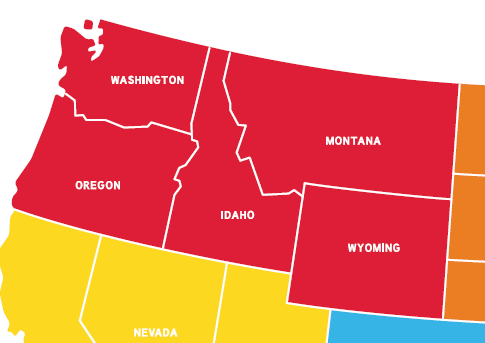 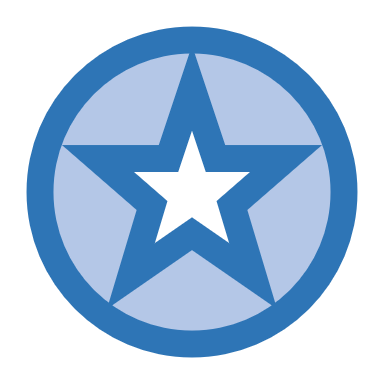 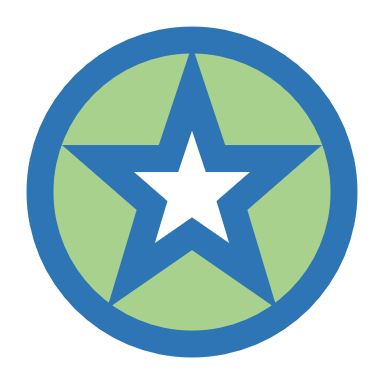 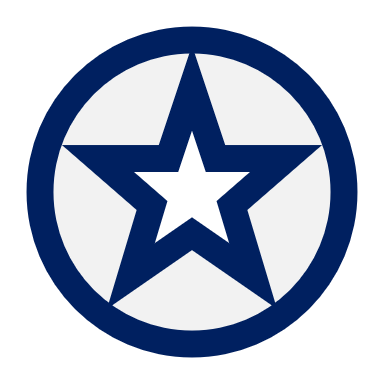 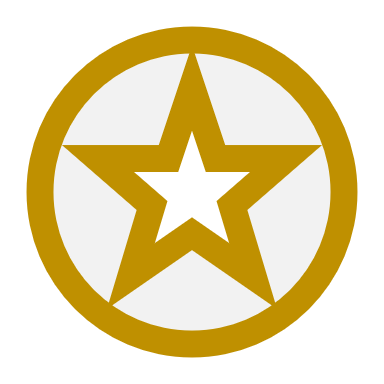 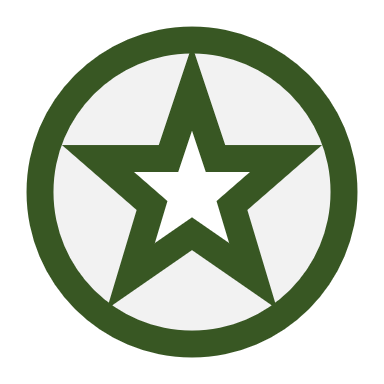 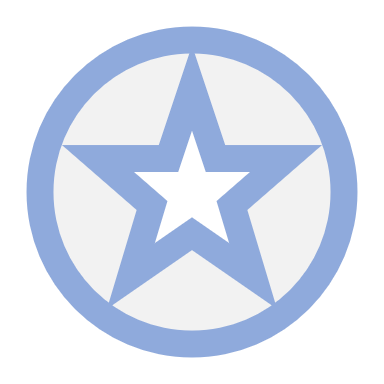 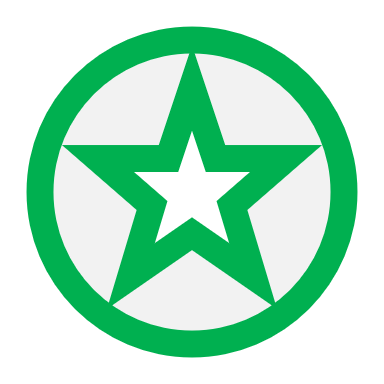 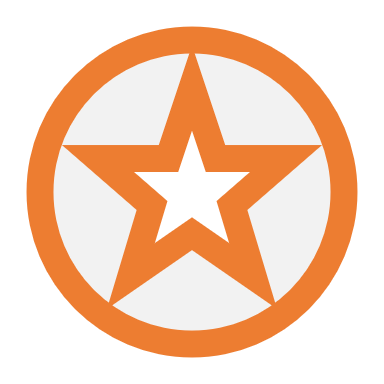 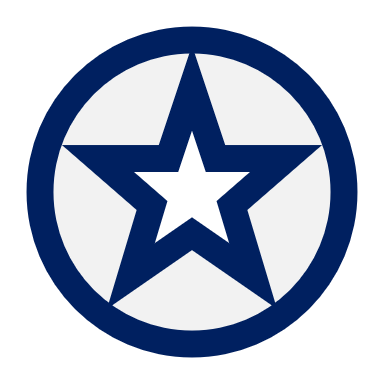 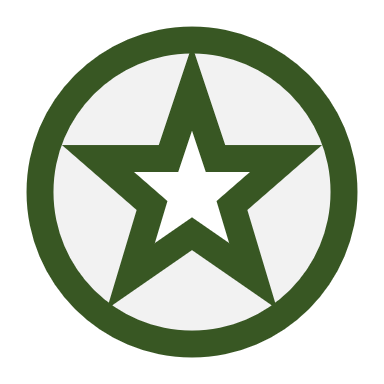 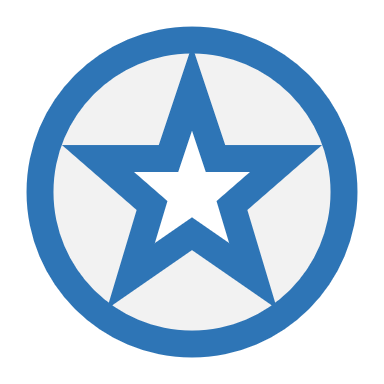 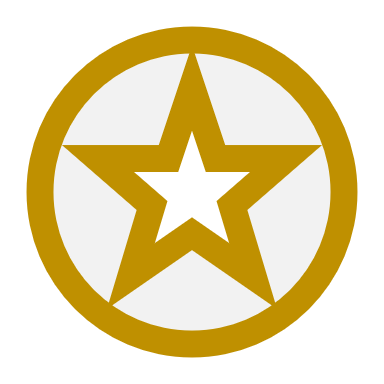 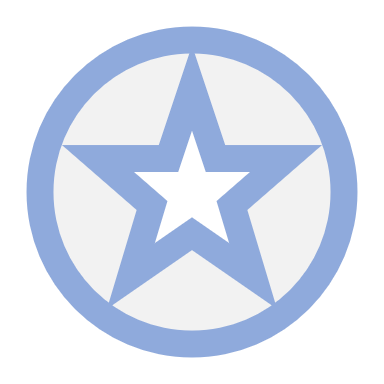 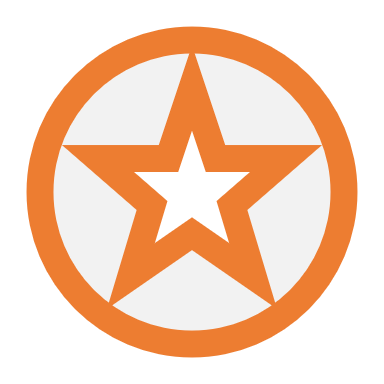 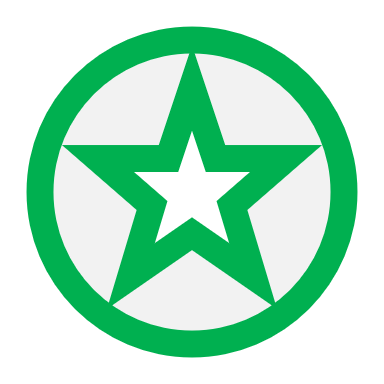 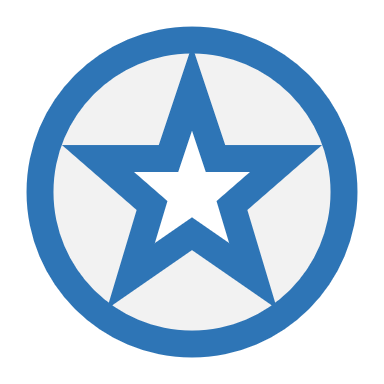 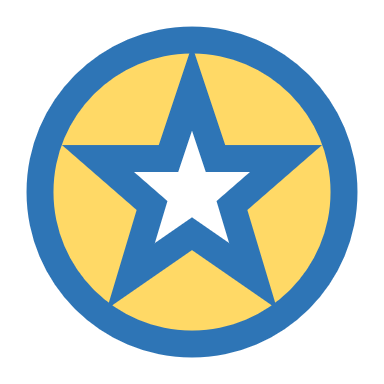 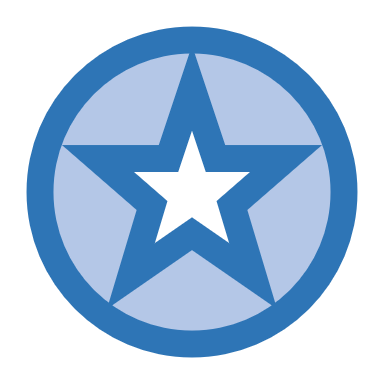 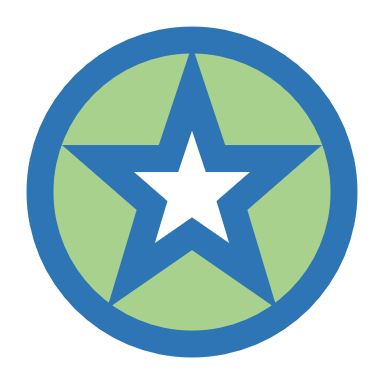 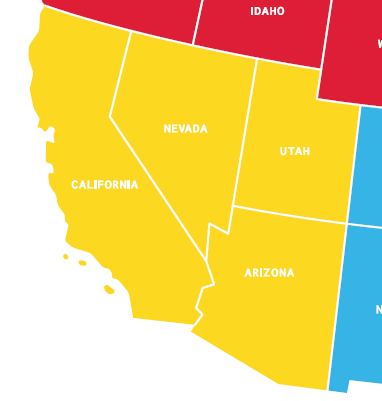 REGION VII: SOUTHWEST
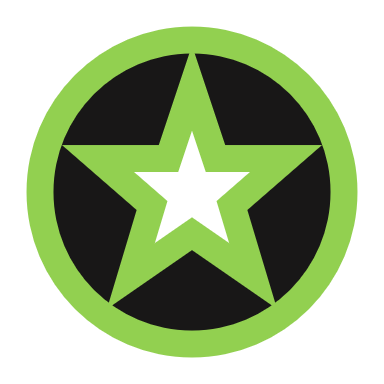 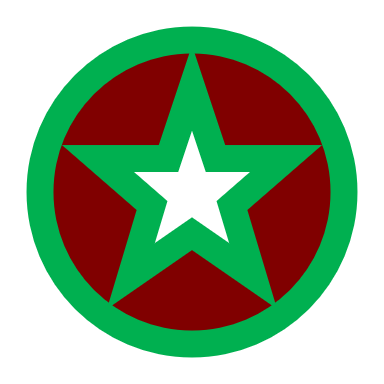 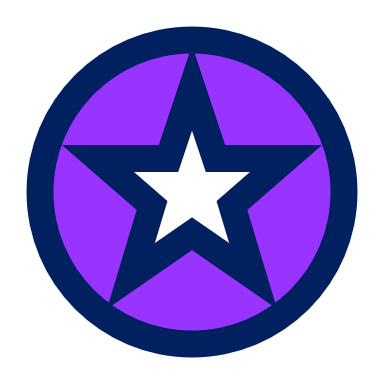 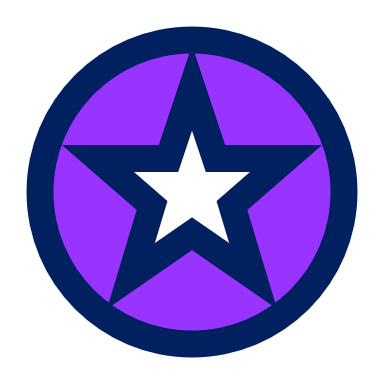 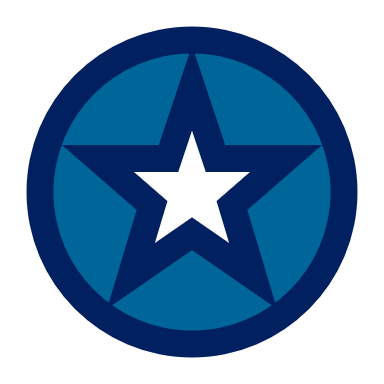 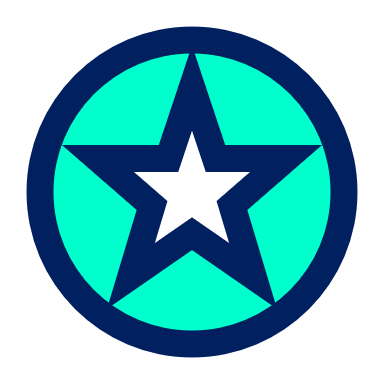 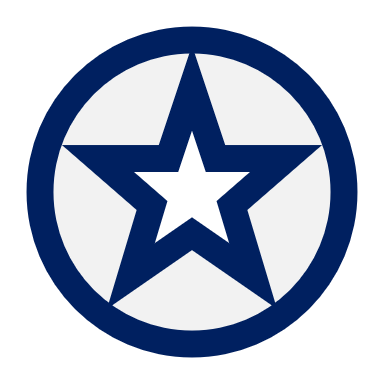 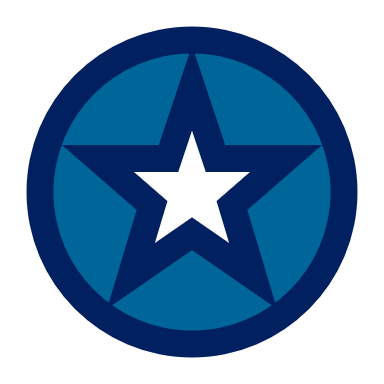 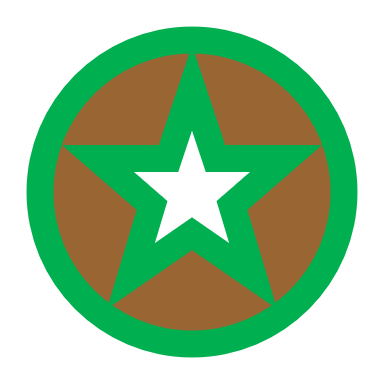 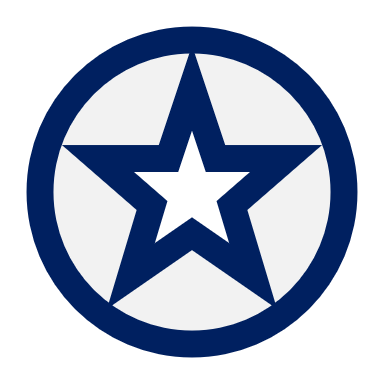 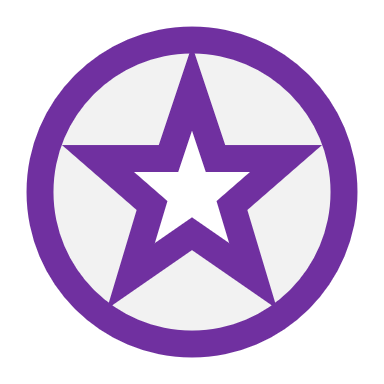 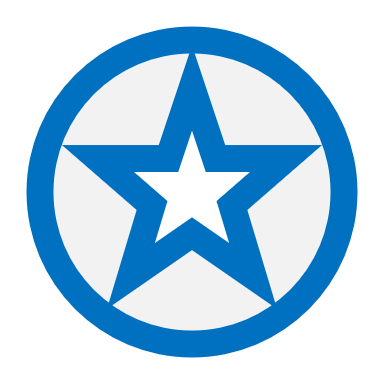 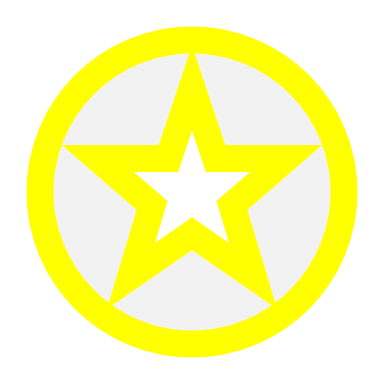 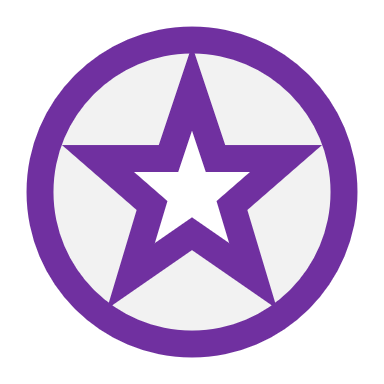 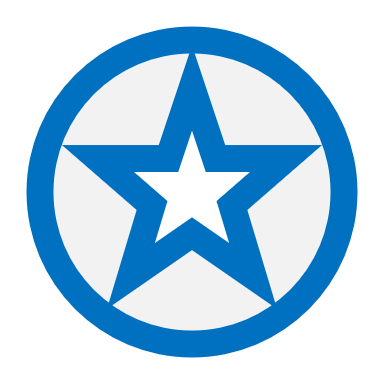 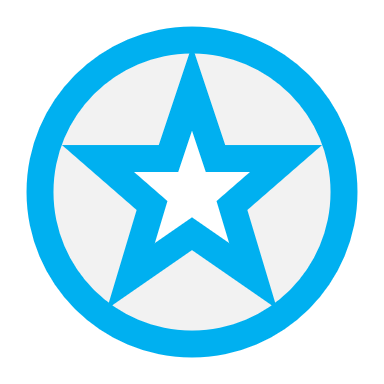 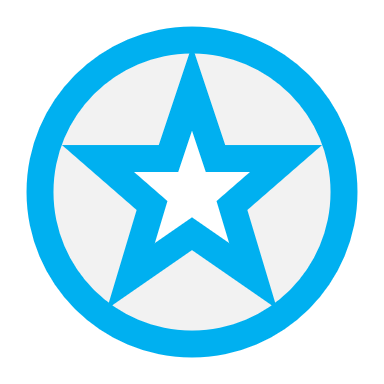 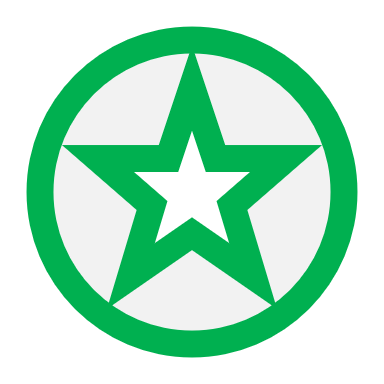 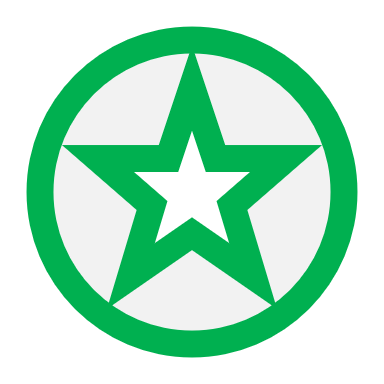 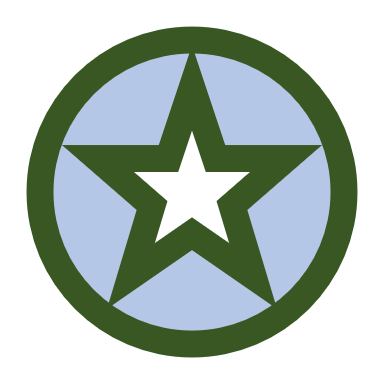 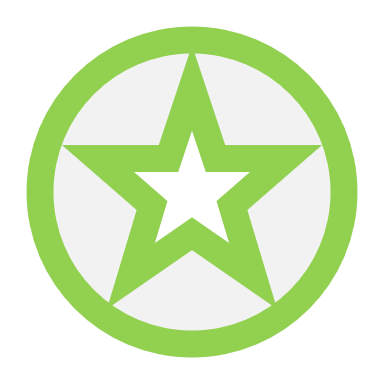 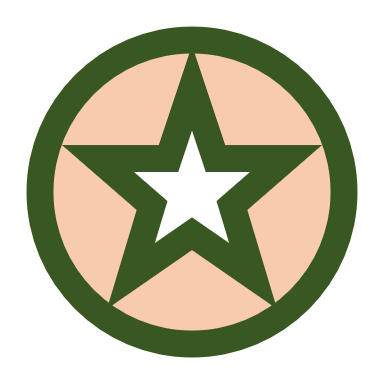 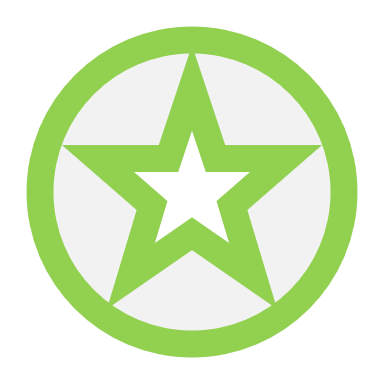 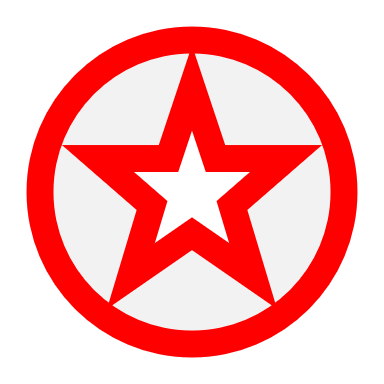 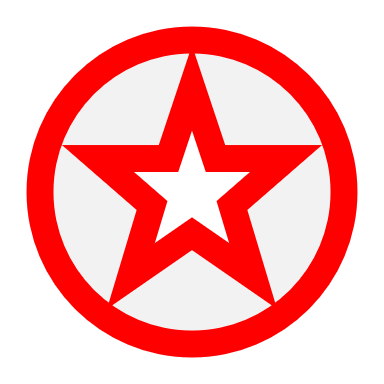 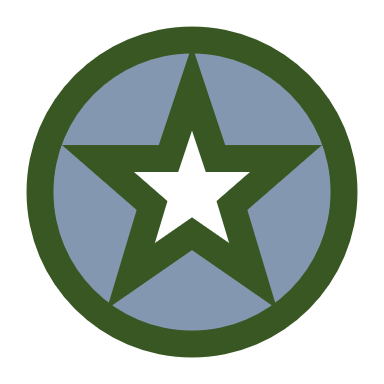 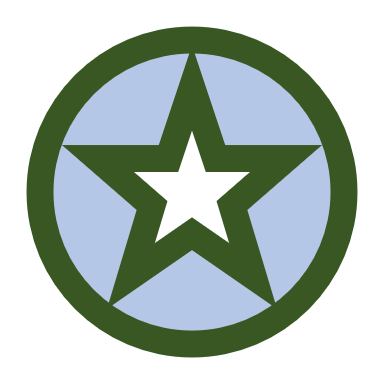 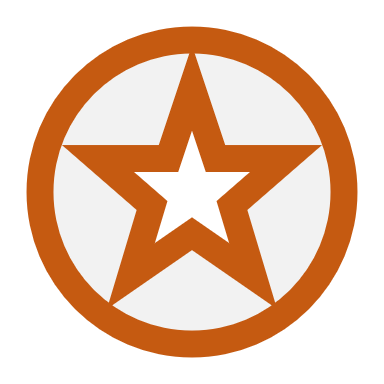 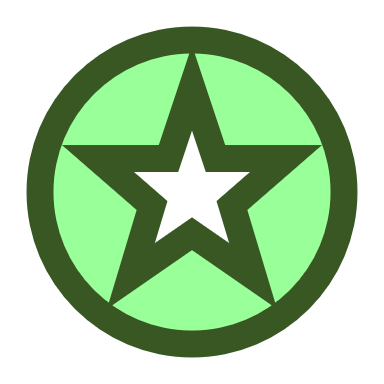 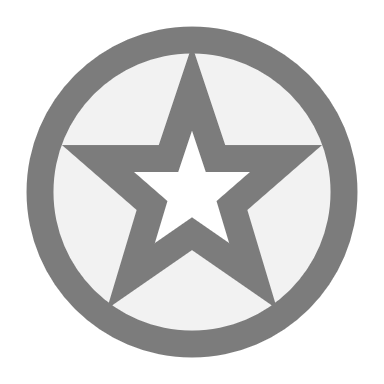 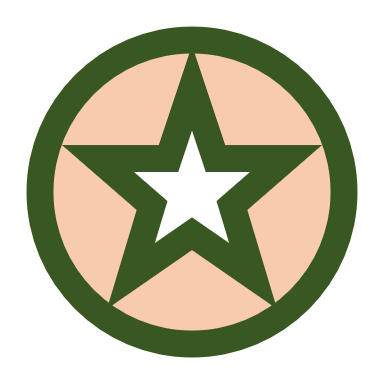 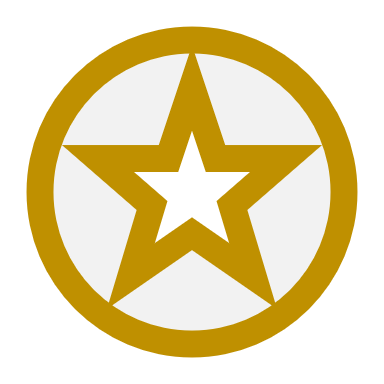 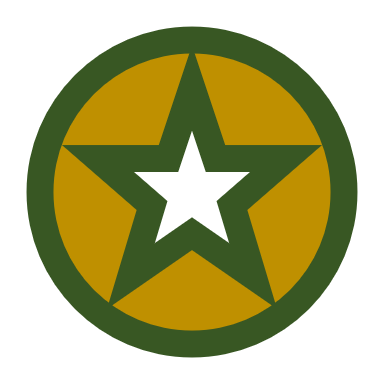 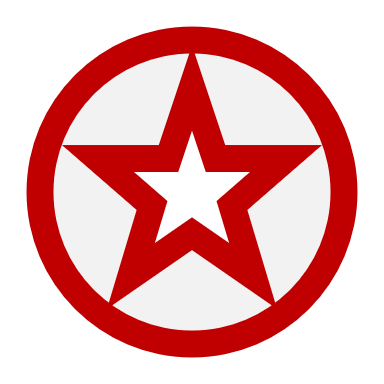 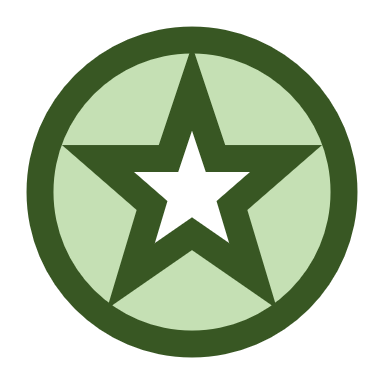 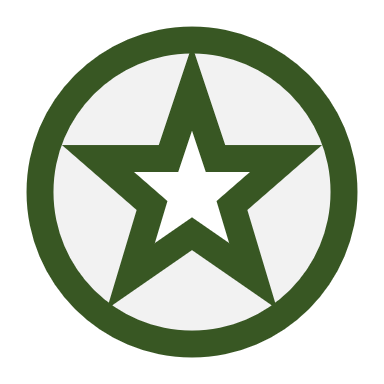 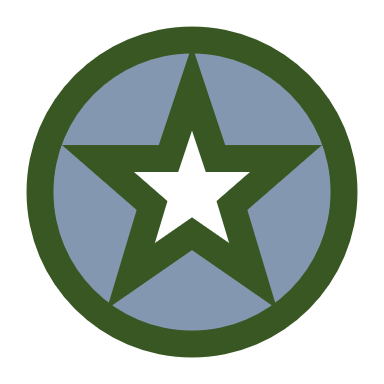 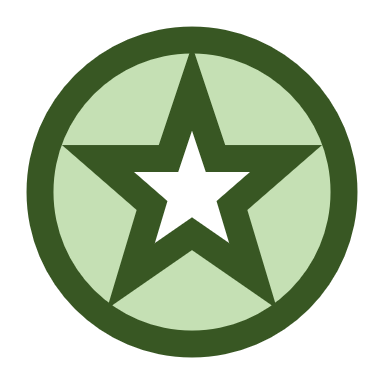 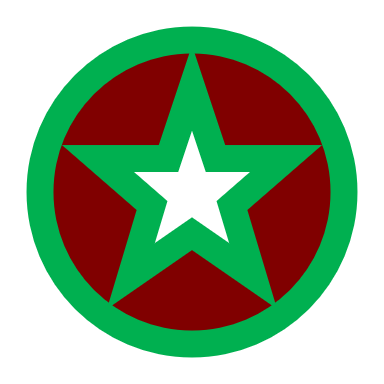 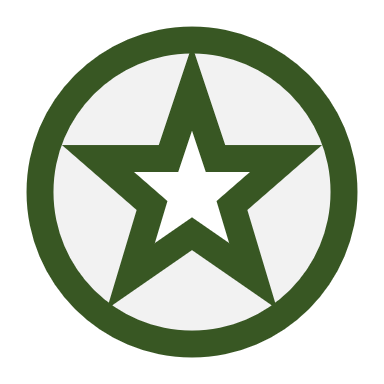 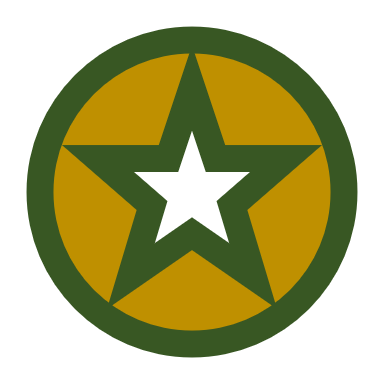 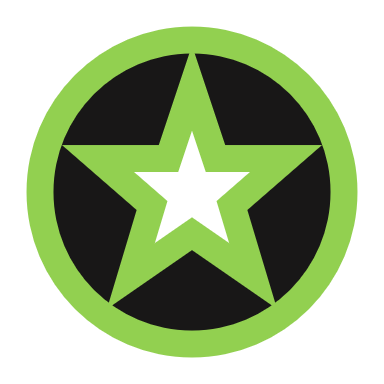 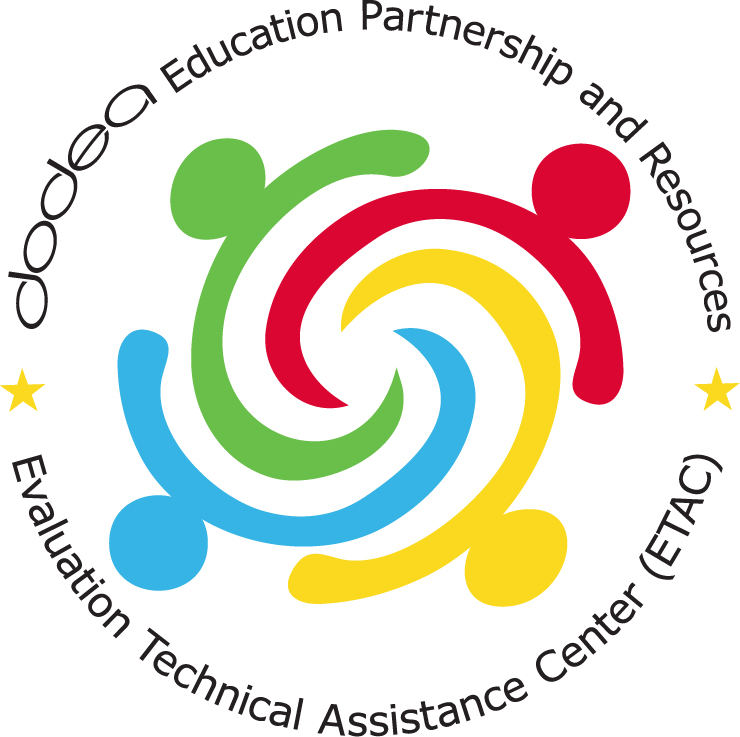 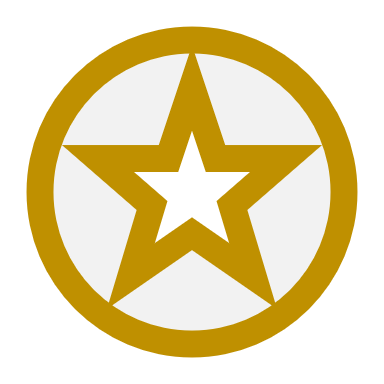 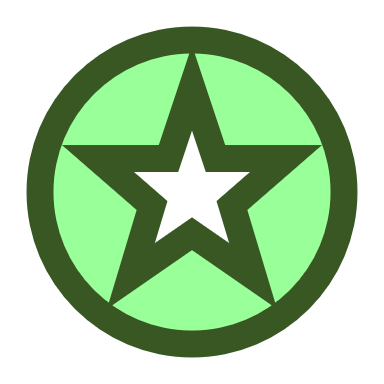 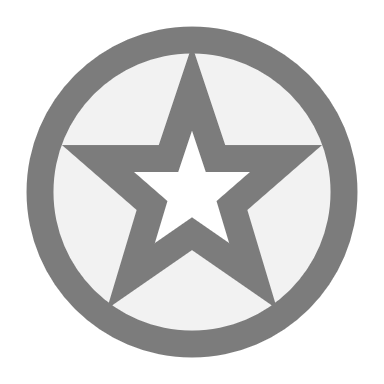 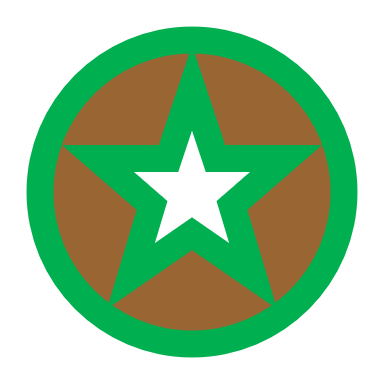 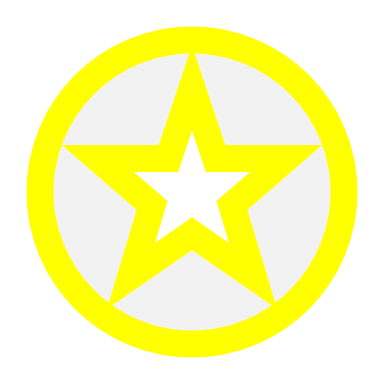 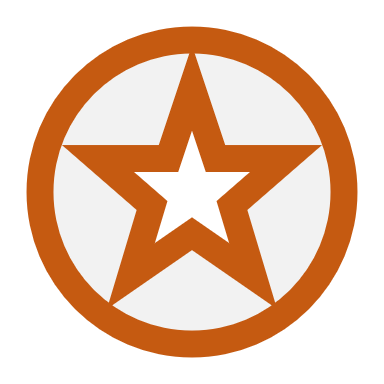 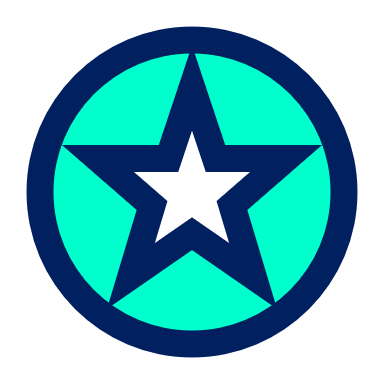 REGION VII: SOUTHWEST (CONTINUED)
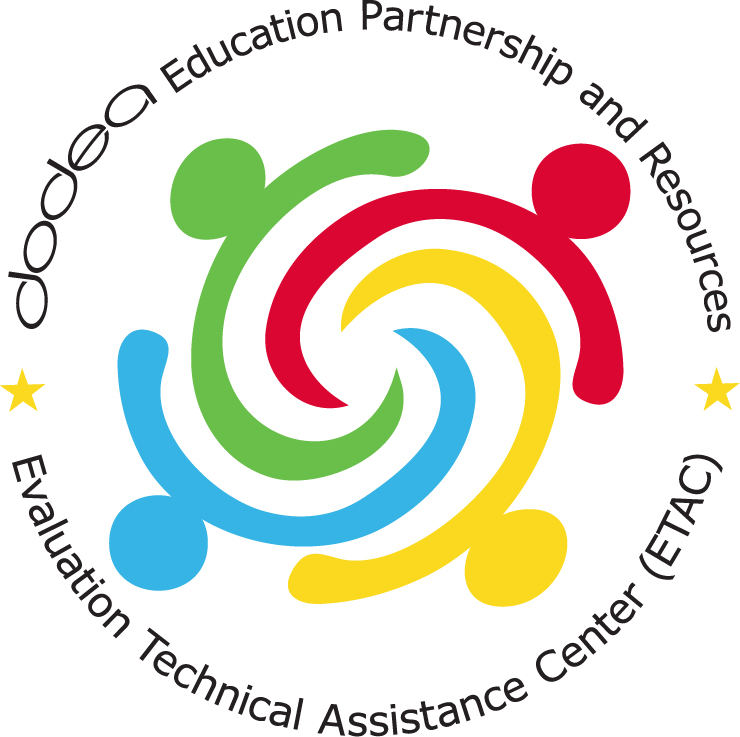 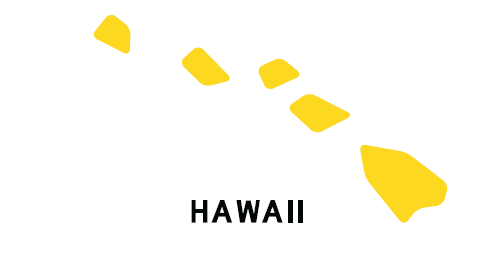 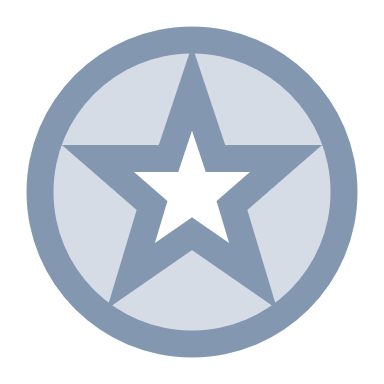 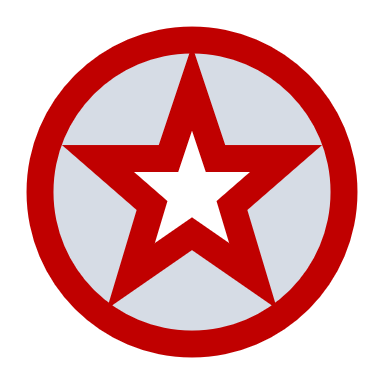 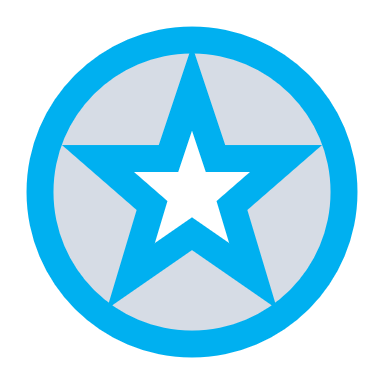 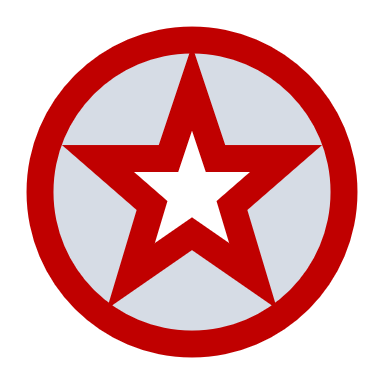 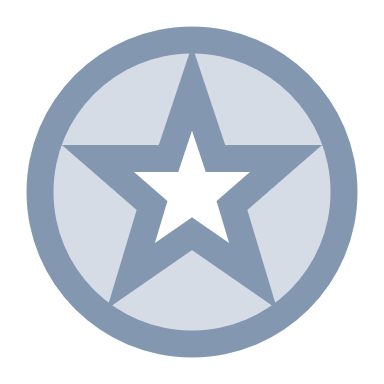 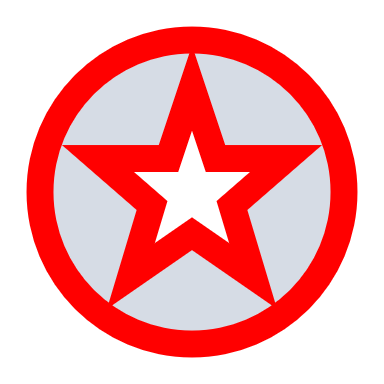 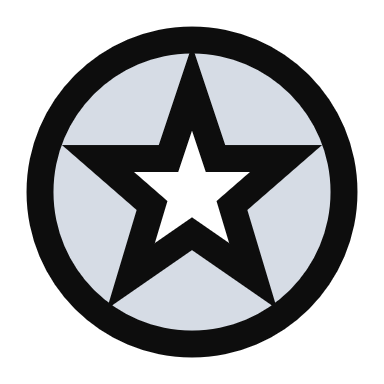 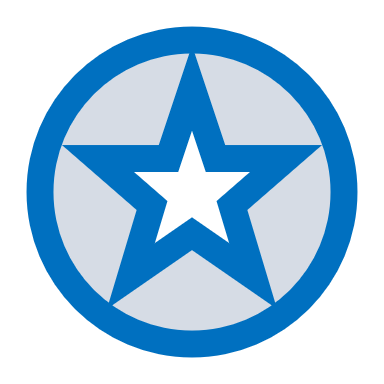 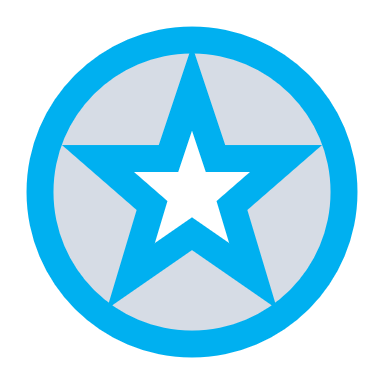 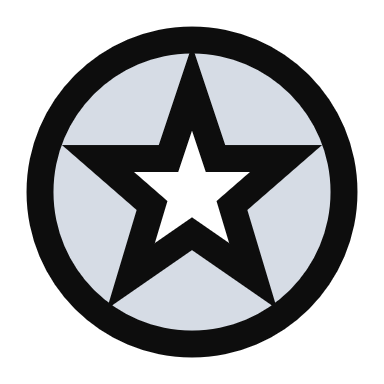 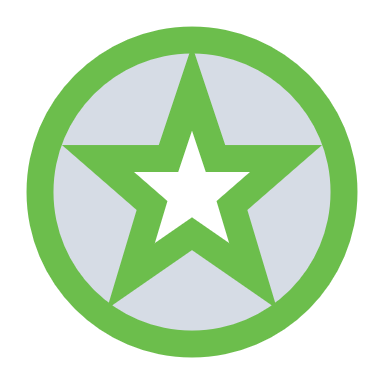 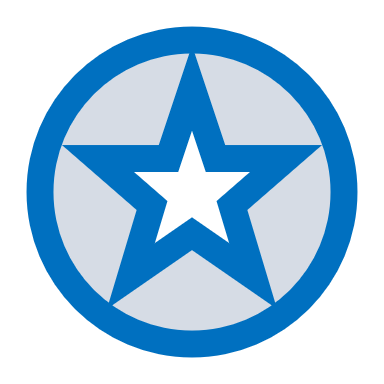 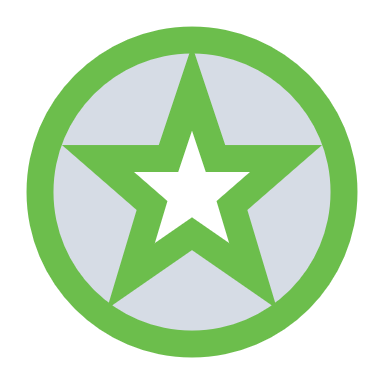 HAWAII
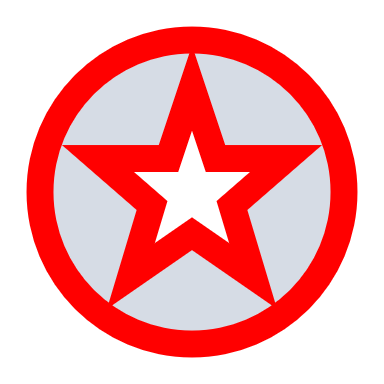 FY22 DoDEA Grant Program Snapshot
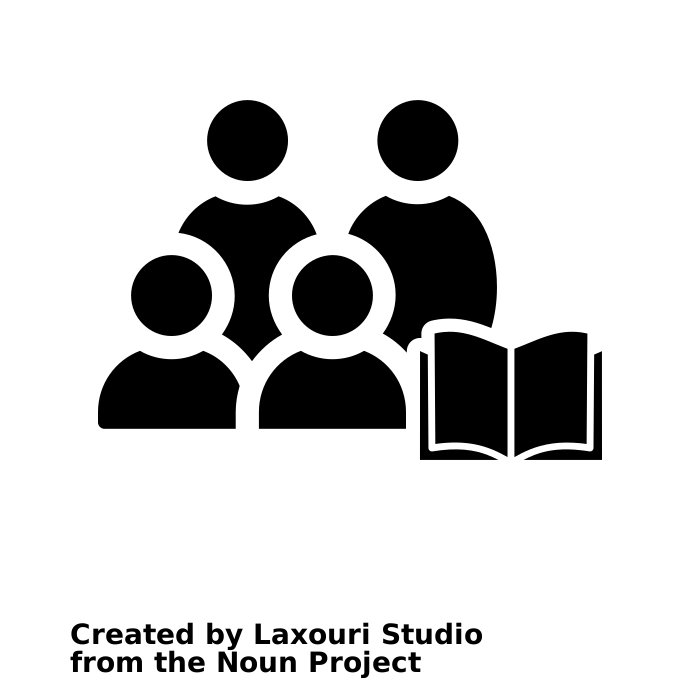 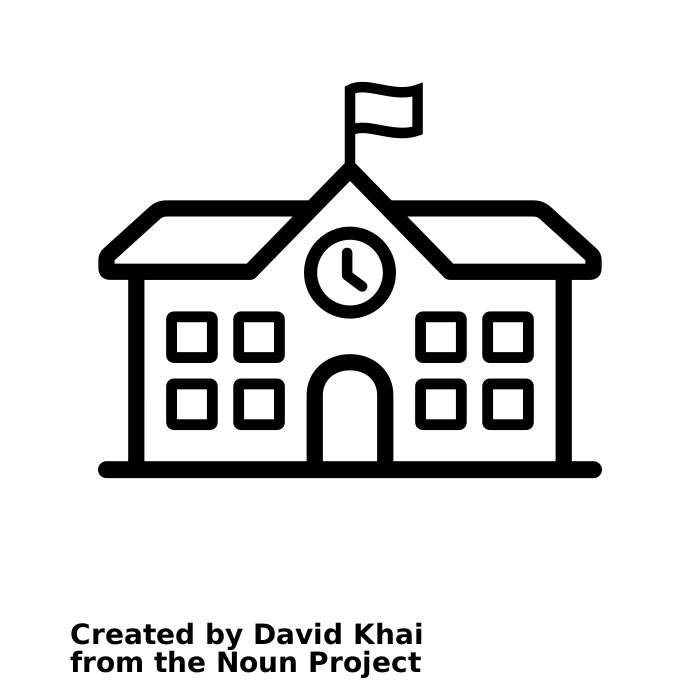 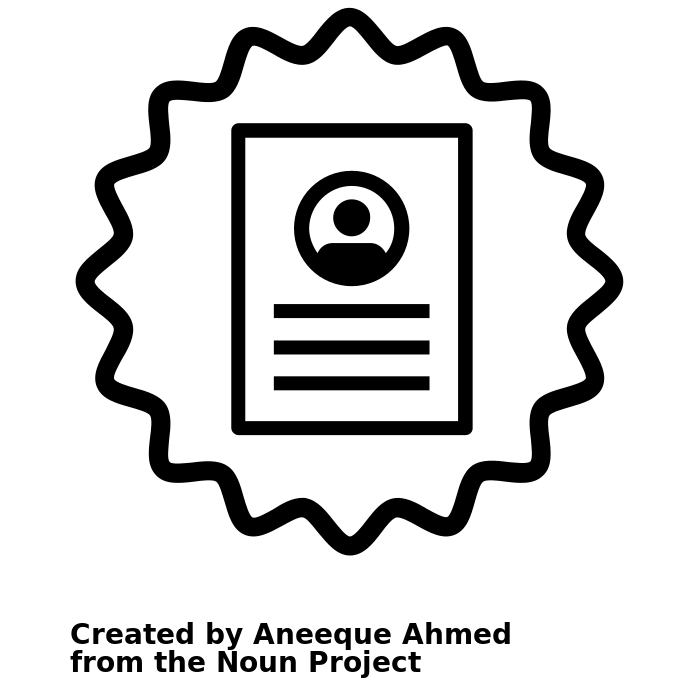 Over 200K students impacted
$63 Million investment
45 Grants Awarded
Over 265 public schools served
17
[Speaker Notes: These numbers include the WLARP grantees.]
Our Impact…
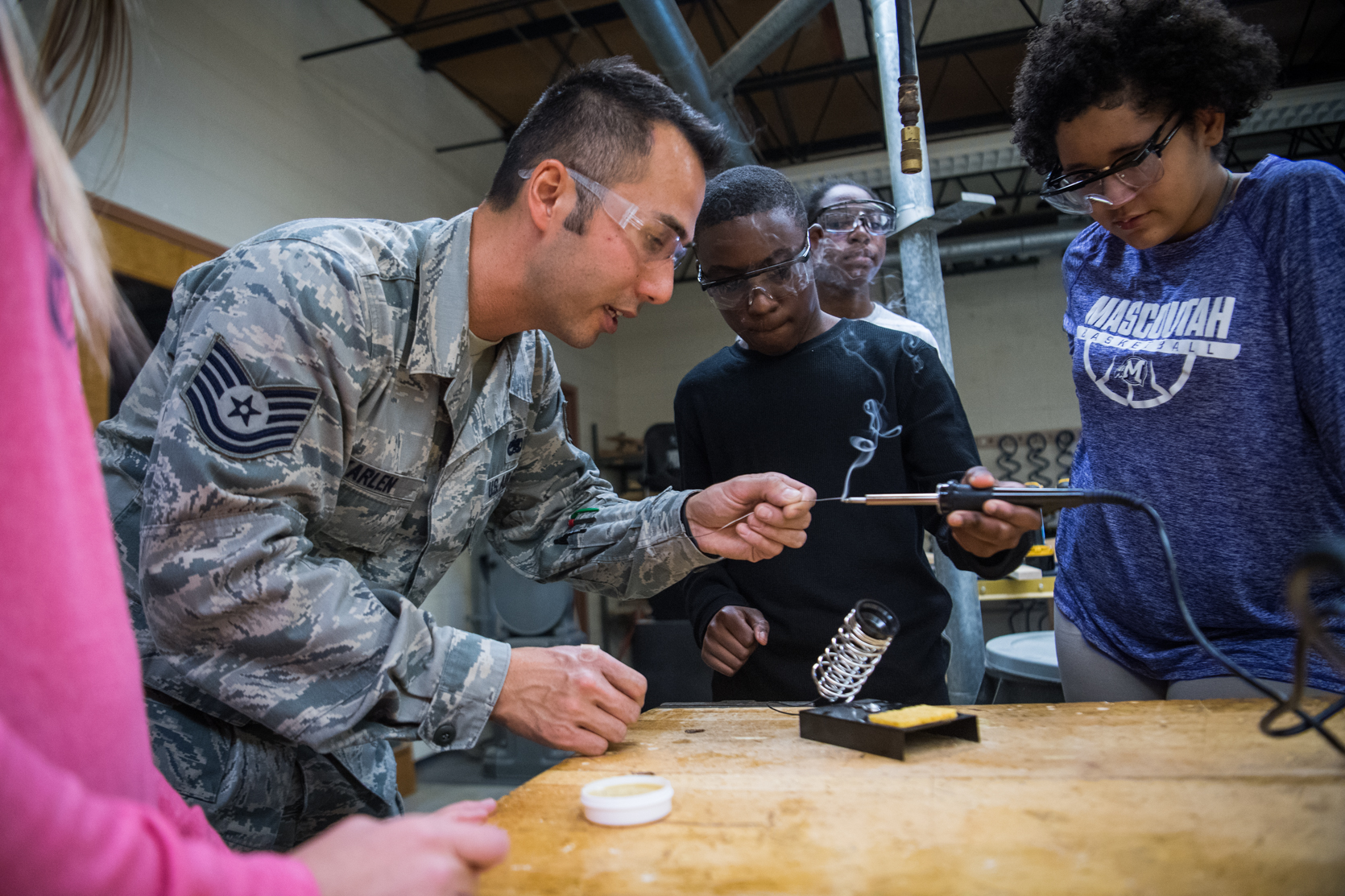 “Slowing students down is not an effective instructional strategy. This grant would give us another powerful arrow in our quiver as we target our math, and more specifically,                Algebra 1 success.” 
- Chane Beam 
Executive Director of Teaching and Learning
Fairbanks North Star Borough School District 

(Supporting the military connected students assigned to Fort Wainwright and Eielson Air Force Base)
18
[Speaker Notes: This quote represents how DoDEA grants are making an impact ---- and we would like to make an even bigger impact]
Connecting with you…
19
For more information…
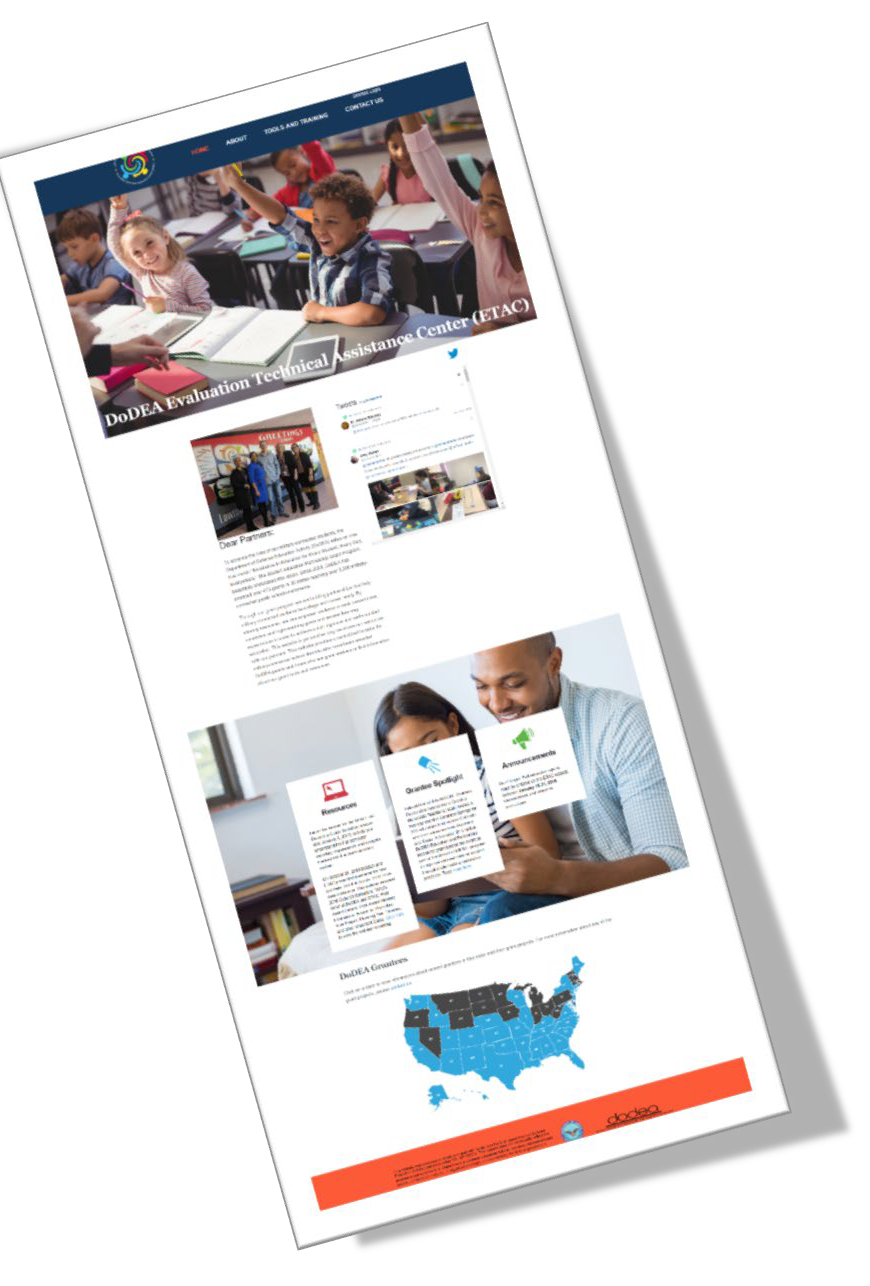 DoDEA Grant Program Office  
Email: dodea.grants@dodea.edu  Phone: 571-372-6026

Evaluation Technical Assistance Center (ETAC)
Website: www.dodeagrants.org  Email: info@dodeagrants.org  Phone: 1-866-630-DATA (3282)

Follow us:
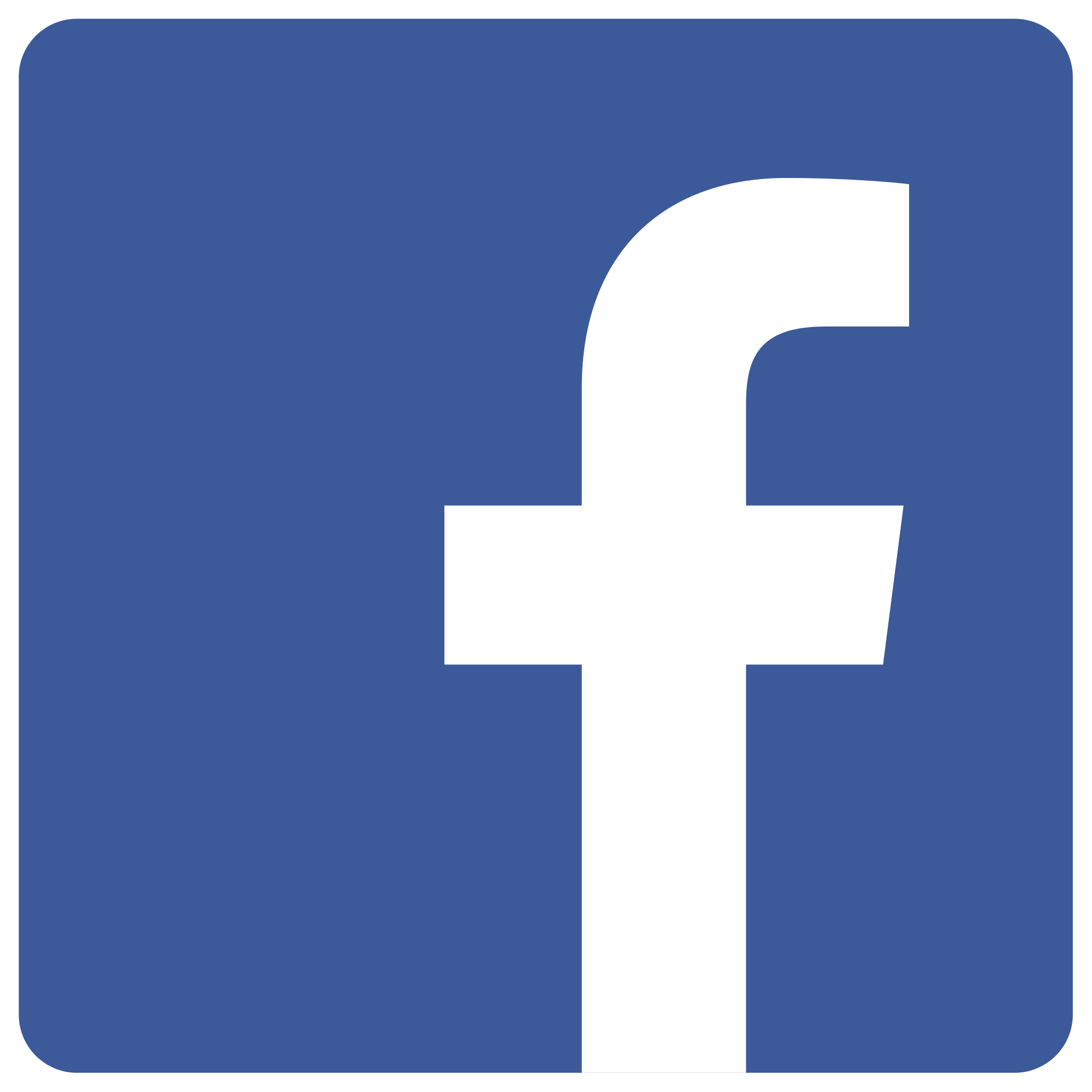 https://www.facebook.com/dodeaetac
@DoDEAgrants #DoDEAgrants
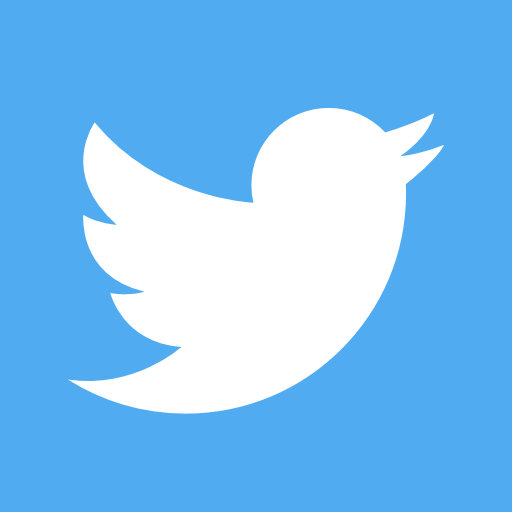 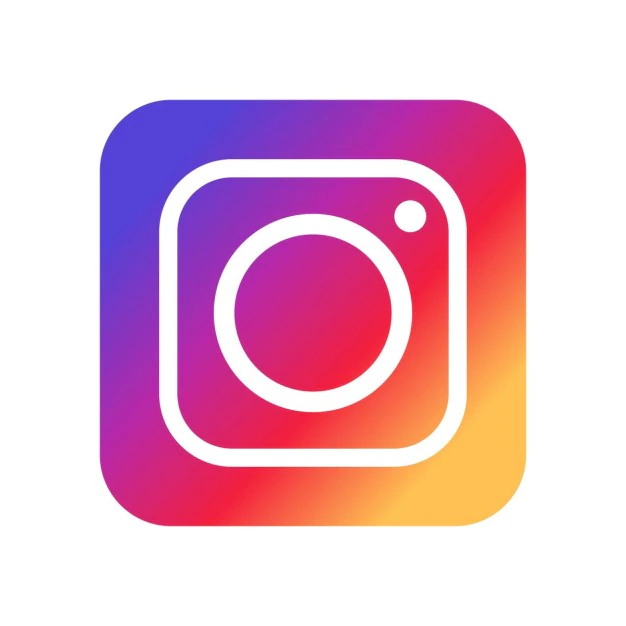 https://www.instagram.com/dodeagrants
[Speaker Notes: https://www.youtube.com/watch?v=aGF24EprH2s]